The Mad Hedge Fund Trader“Recession Fears”
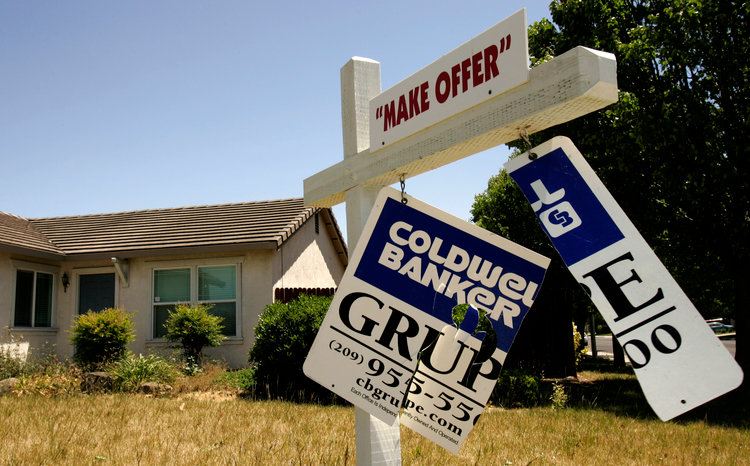 With John Thomasfrom Silicon Valley, CA, August 21, 2019www.madhedgefundtrader.com
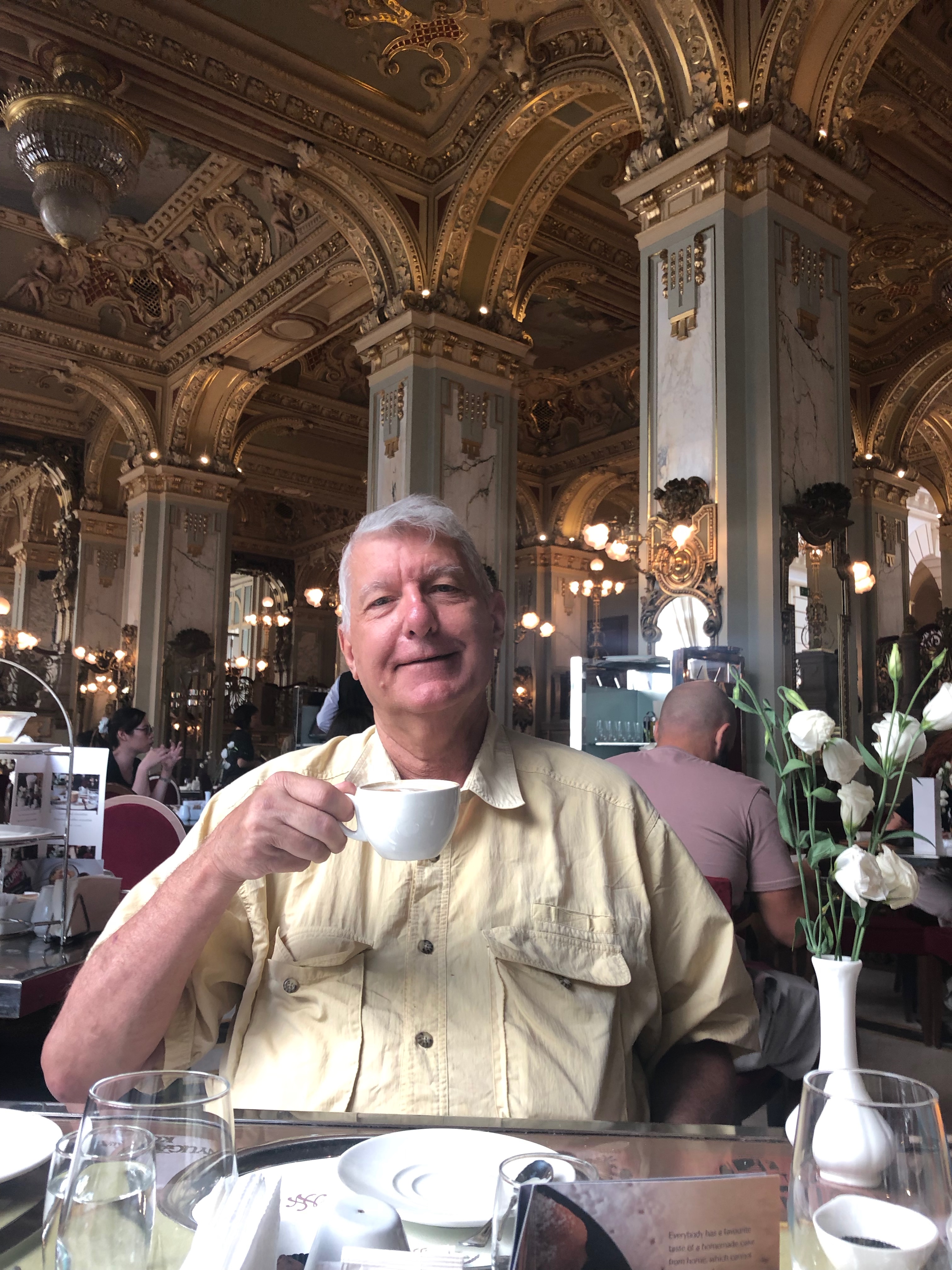 October 25-26 Lake Tahoe Conference
*Two days of informative speakers on crucial trading and investment issues*Trade tips with the most successful Mad Hedge traders*2 nights in the Hyatt, including all you can eat and drink*Tickets are a bargain at $699 to $1,999*Buy now, upper ticket classessell out first
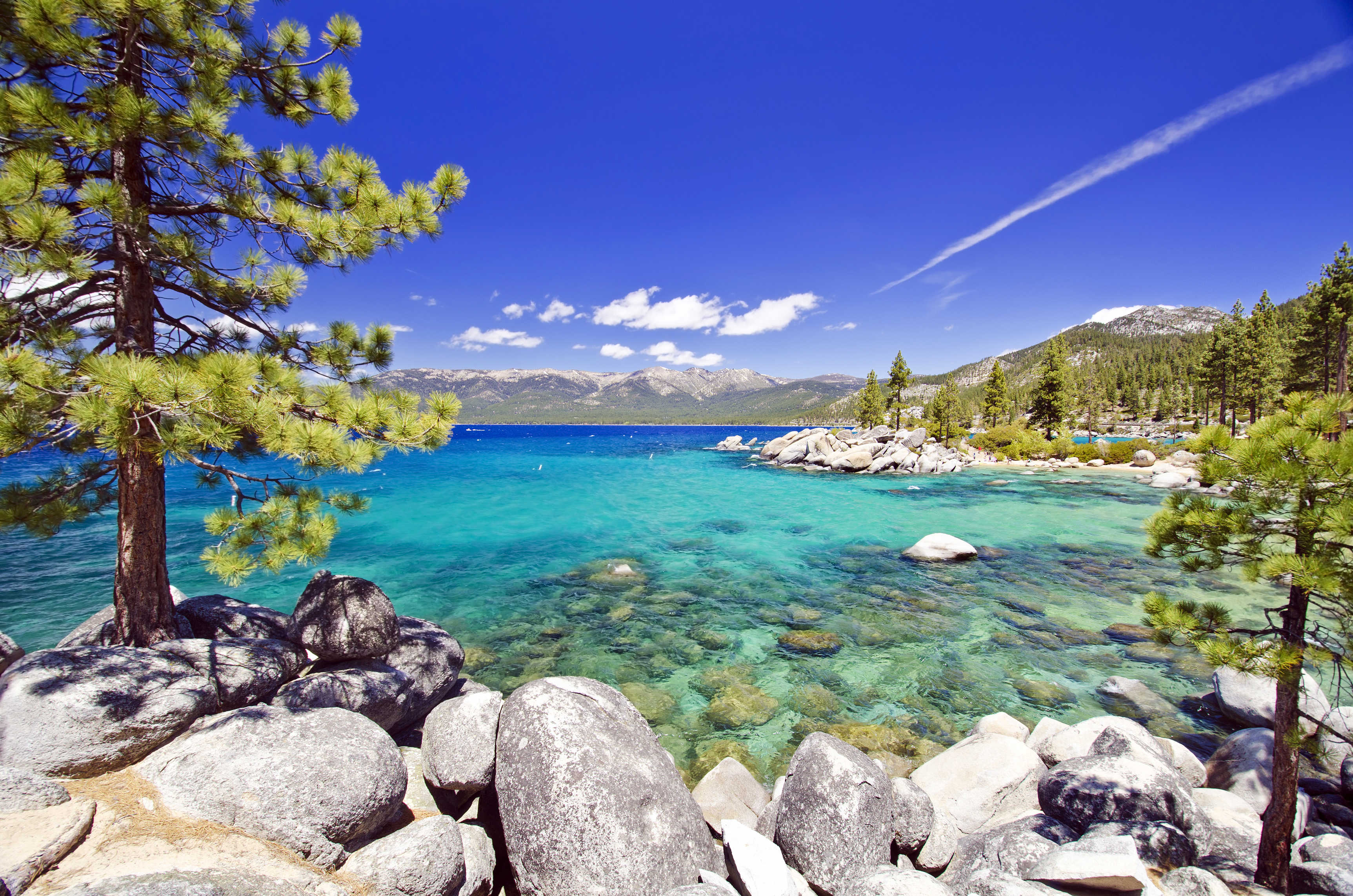 Trade Alert PerformanceNew Highs! Best Month in Two Years
*January   9.49% Final          *July  +3.07% MTD*February   +4.64% Final         *August +13.92% MTD*March    +1.78% Final         *September 1.38% Final*April       +0.30% Final         *October +1.37% Final*May        +0.25% Final        *November -1.83% Final*June        -0.50% Final       *December -4.13% Final*2019 Year to Date +32.25%compared to +8.5% for the Dow Average*+332.99% since inception,*Average annualized return of 34.44% for 10 years
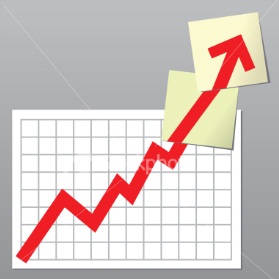 Portfolio ReviewKeeping Small PositionsOnly Buying Very Deep in-the-Money on Capitulation Days
Expiration P&L36.28% YTD
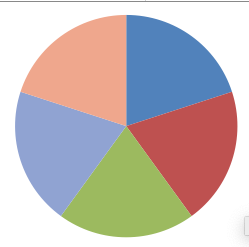 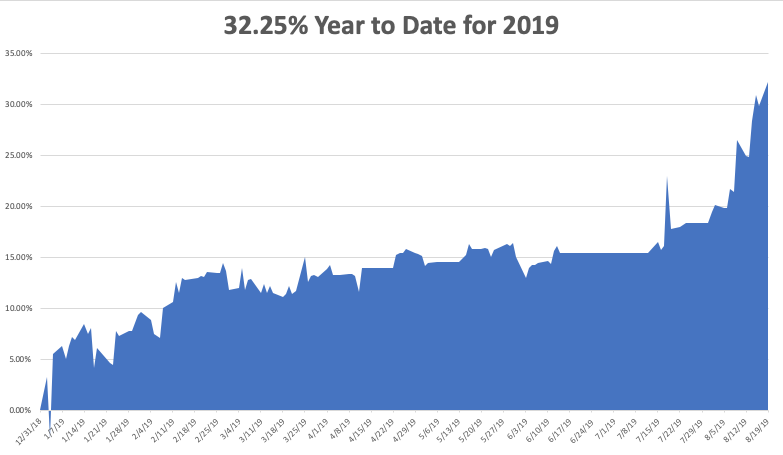 GTD 10 Year Daily Audited Performance
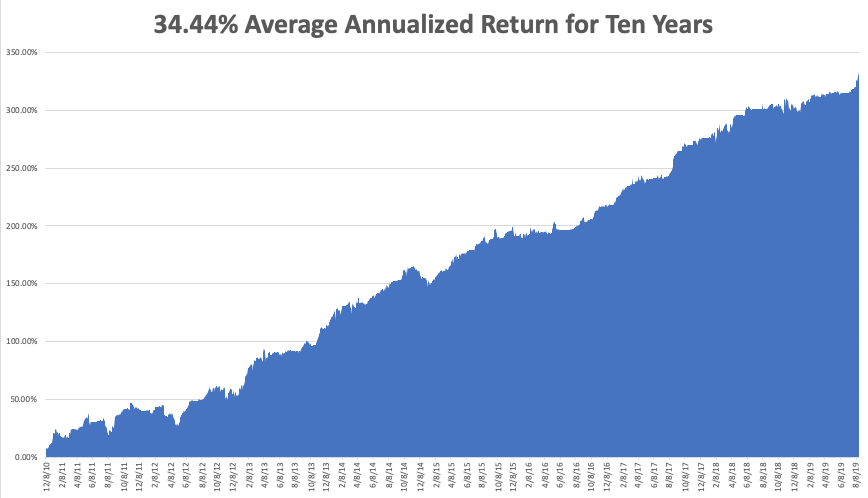 The Method to My Madness
*Inverted yield curve has caused recession fears to run rampant*US interest rates now headed to zero to come in line with global rates*US induced China slowdown dragging down the rest of the world*Rising risk of a Hong Kong massacre would knock 1,000 points off the Dow Average and accelerate any global recession*Strong dollar adds to recession fears*”Hard Brexit” moving full speed ahead, further adding to European woes*Three more Fed 25 basis point rate cuts due over next six months*Oil in free fall, while gold takes a break from severely overboughtcondition
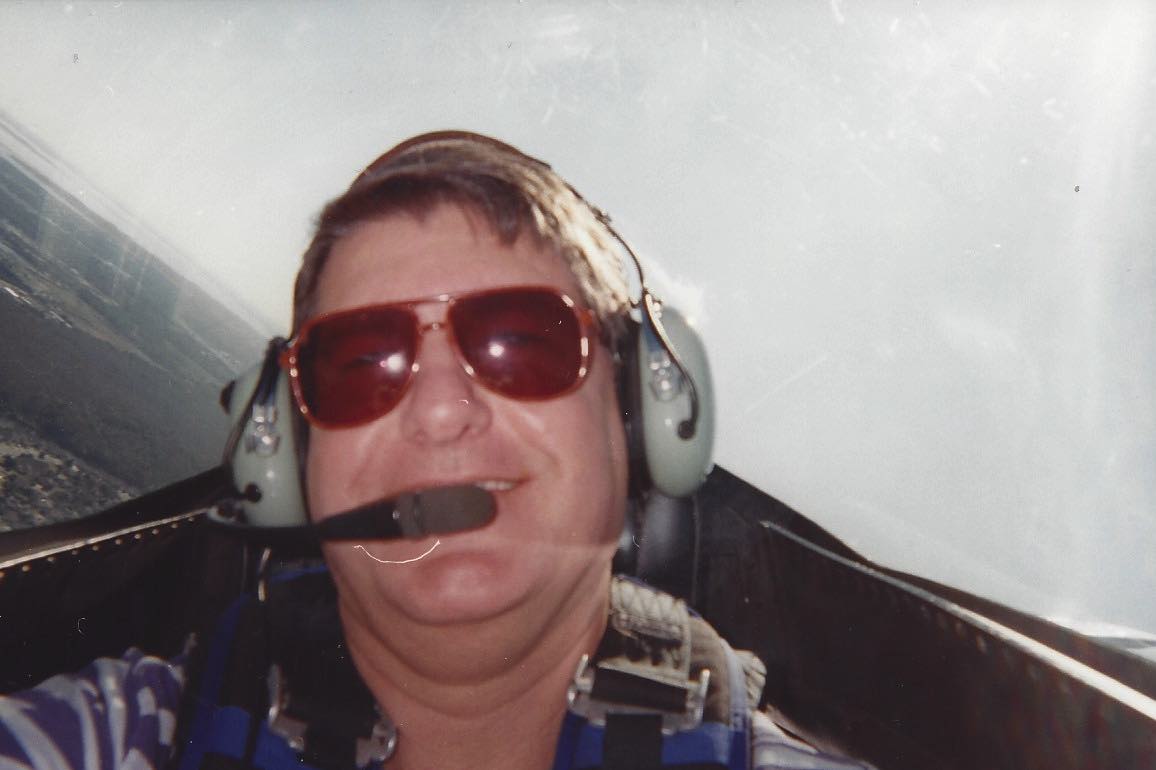 The Mad Hedge Profit PredictorMarket Timing Index-An artificial intelligence driven algorithm that analyzes 30 differenteconomic, technical, and momentum driven indicators
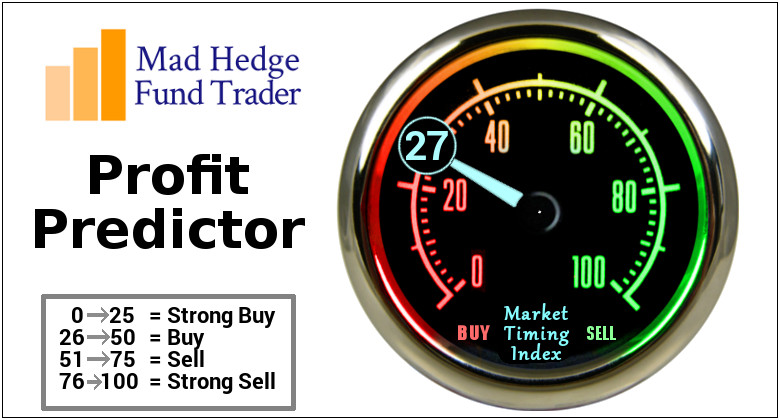 The Mad Hedge Profit PredictorHeaded Towards a “BUY”
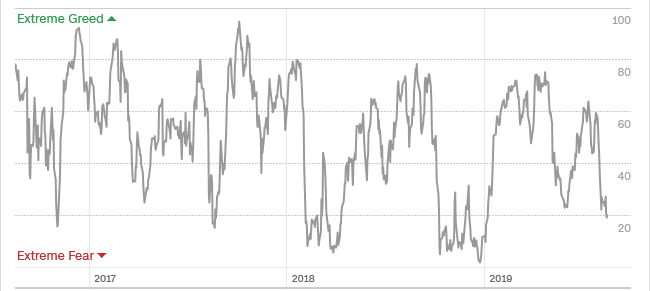 SELL
BUY
The Global Economy – Hitting the Brakes
*All major economies are now slowing rapidly, with a 40% chance of a recession in the next 12 months*Global rush to zero interest rates means confidence is in free fall*The US is still the strongest economy in the world, but is fading fast, July Industrial Production -0.2%, job growth is screeching to a halt, Consumer Sentiments dives from 97.0 to 92.1, July Housing Starts off 4%,*Tariff war is exacting a very high economic price*Europe has accelerated downward economic spiral, will spill into the US, Germany has dropped from 2.0% growth to -0.1% since January*”No Deal” Brexit acceleration throws the fat on the fire, pound in free fall, Q2 GDP -0.1%
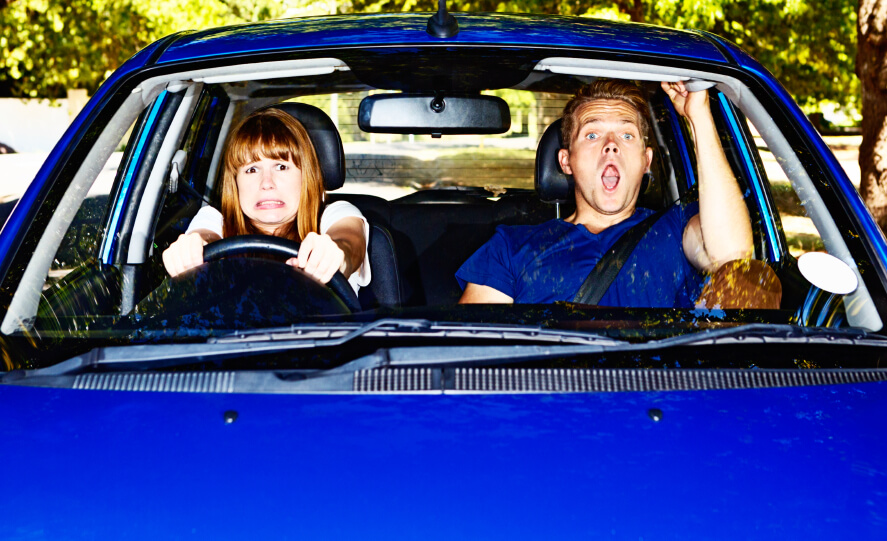 Weekly Jobless Claims-Bottomed Out+9,000 to 220,000
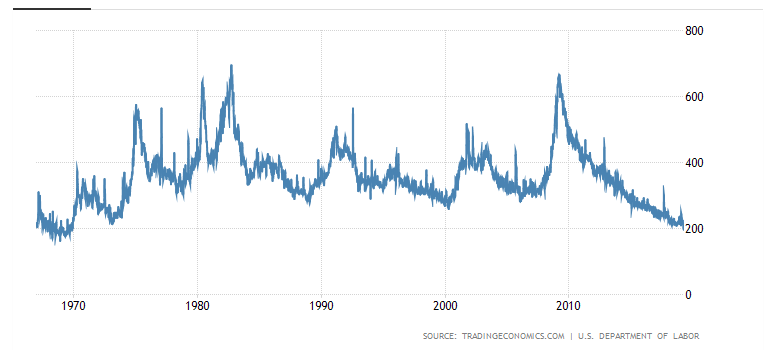 Soybeans - Trade War IndicatorTrade Back to the Forefront
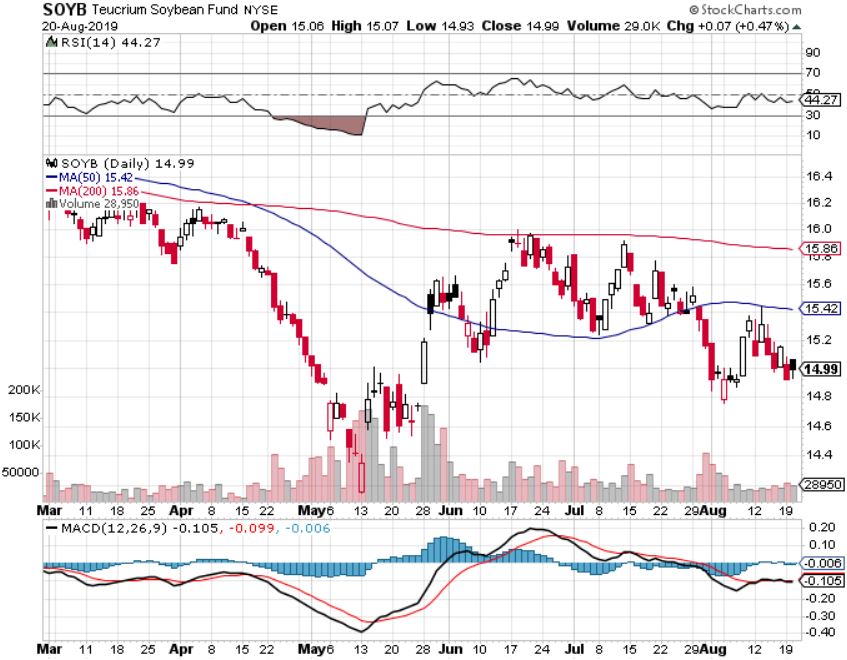 The Bill Davis ViewA $1,500 Upgrade for the Mad Day Trader Service
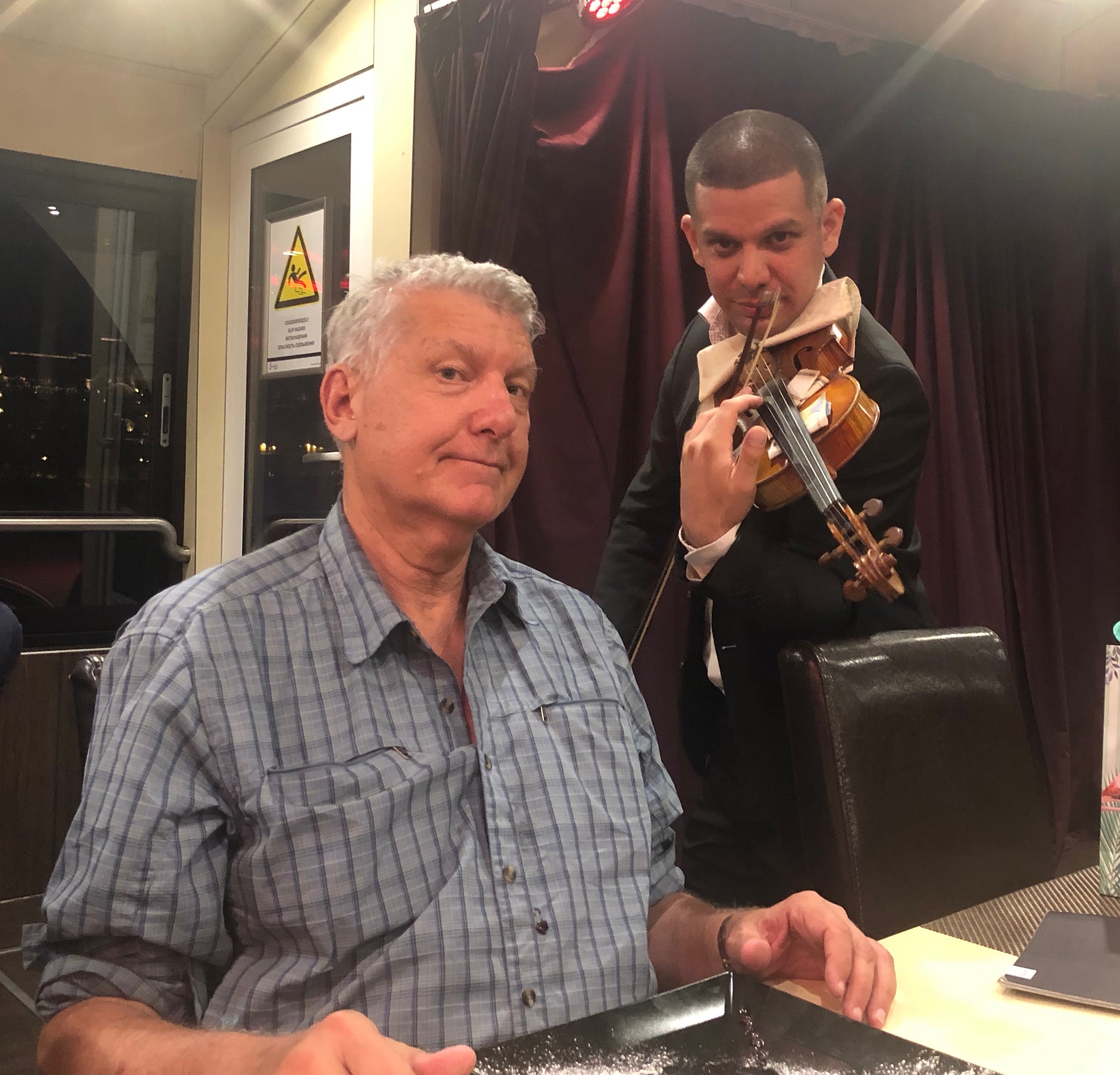 Stocks – Play the Volatility
*Pour the positions on whenever the Volatility Index (VIX) rises above 20%, buy every dip and sell every rally*Worst sectors, like financials, retailers, and energy, have fallen so fast that they are now too low to sell*Big long term money is diving in to buy big tech on every dip*Q2 earnings finished out weak, outlook is getting cut daily*”Trump put” Tweets are creating large one day only rallies perfect for selling into*Mad Hedge Market Timing Index under 20 says its safe to start buy big dips inbest quality names*Bottom line: 10%-20% down market for thenext 3 months, then new highs propelled byultra low interest rates or a China trade deal*Bottom Line: its bet the ranch time on tech longs,but stay away from those with big China exposure, like Apple, and weak dollar plays like energy, andemerging markets
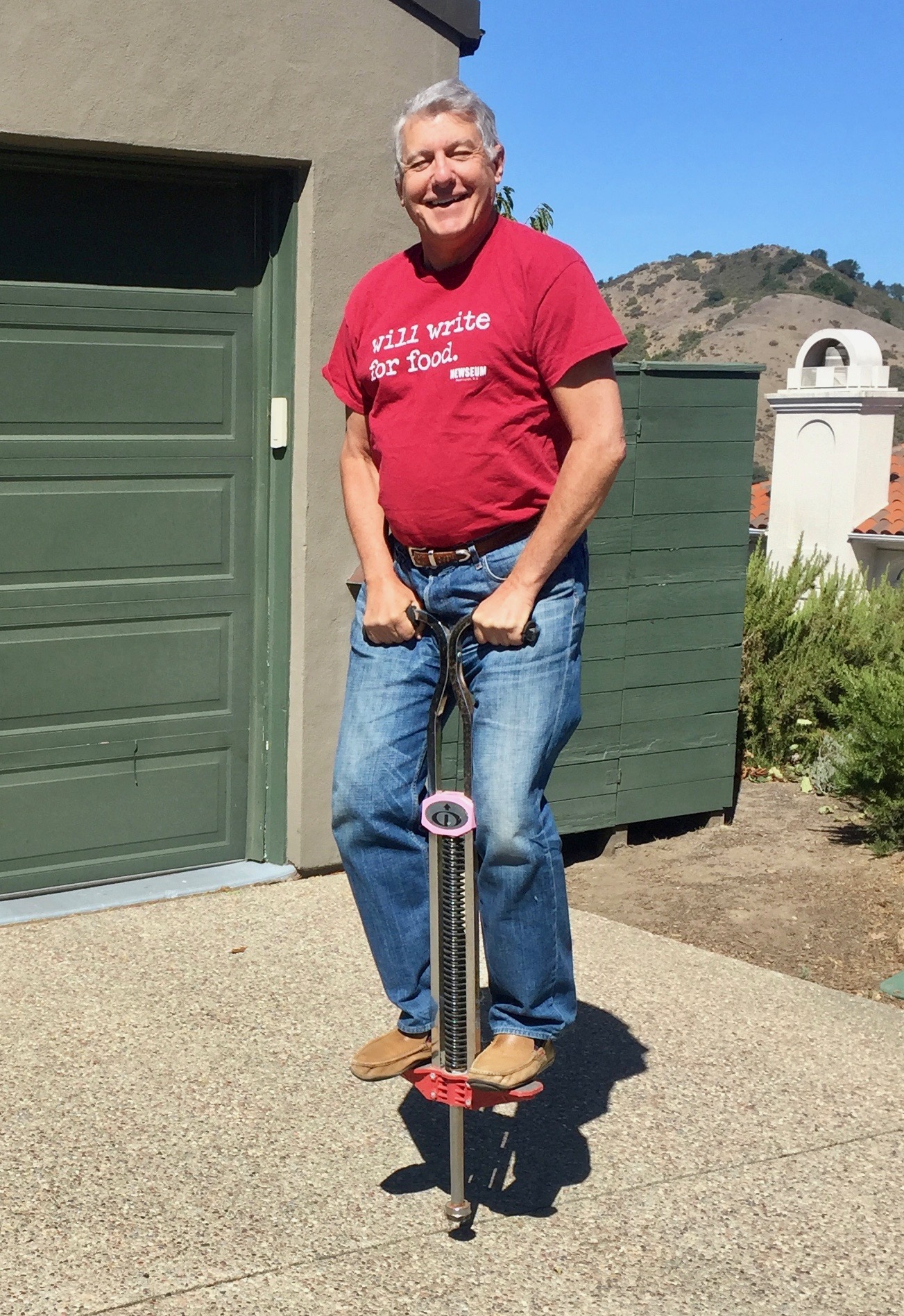 How to Play This Dip
*The bull market is not over, it’s only taking prolonged rest*Don’t jump in too soon, we are only three weeks into this*Whatever has gone down the most will go up the most on the other side*But big tech and semis across the board*At the bottom buy long term 1-2 year LEAPS on the bestquality names with 100%-500% potential returns*Don’t buy energy, retailers, industrials, or financialson pain of death
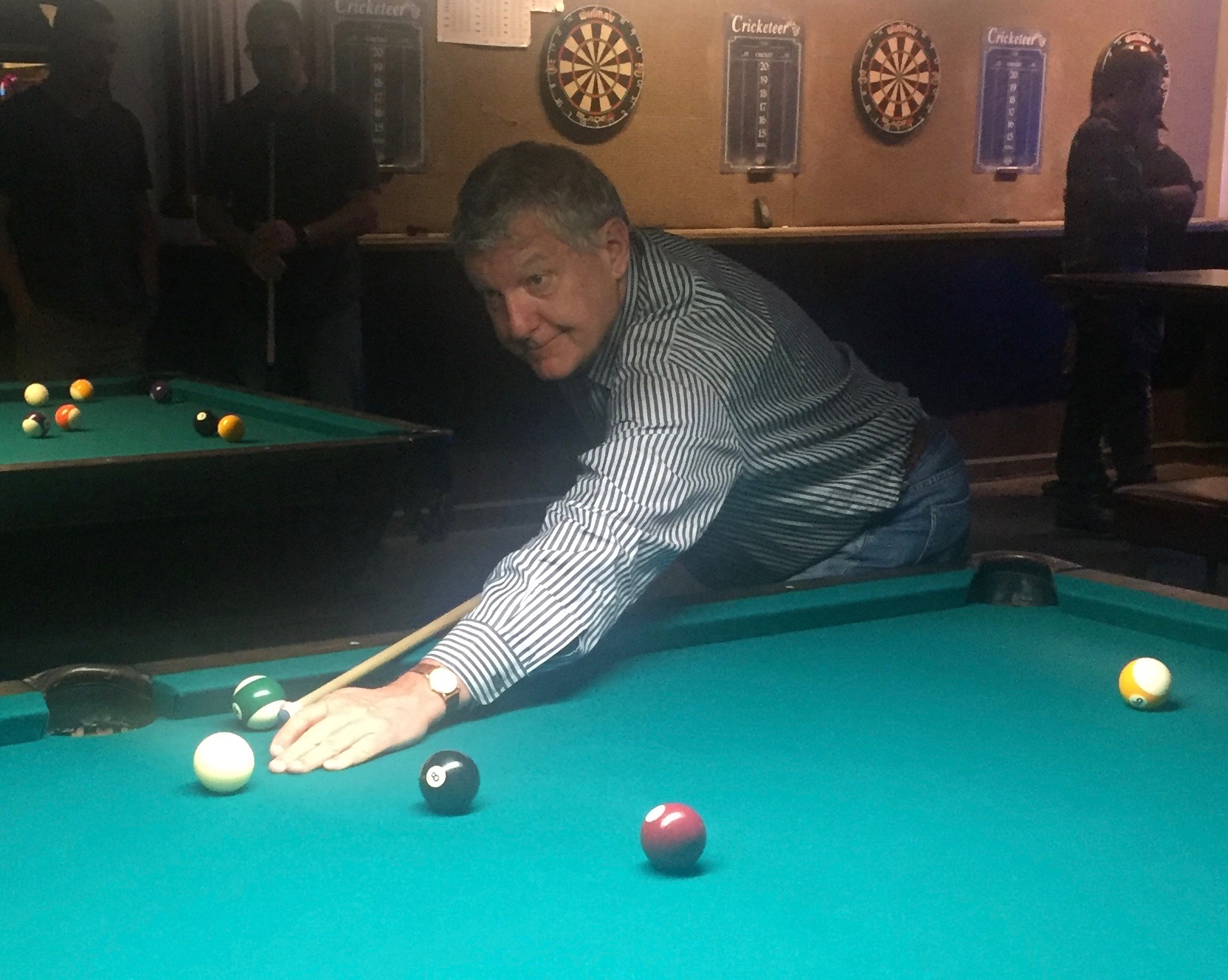 S&P 500- Run at a New Hightook profits on long 8/$305-$308 bear put spreadstopped out of long 2/$285-$290 bear put spreadtook profits on long 2/$270-$275 bear put spread
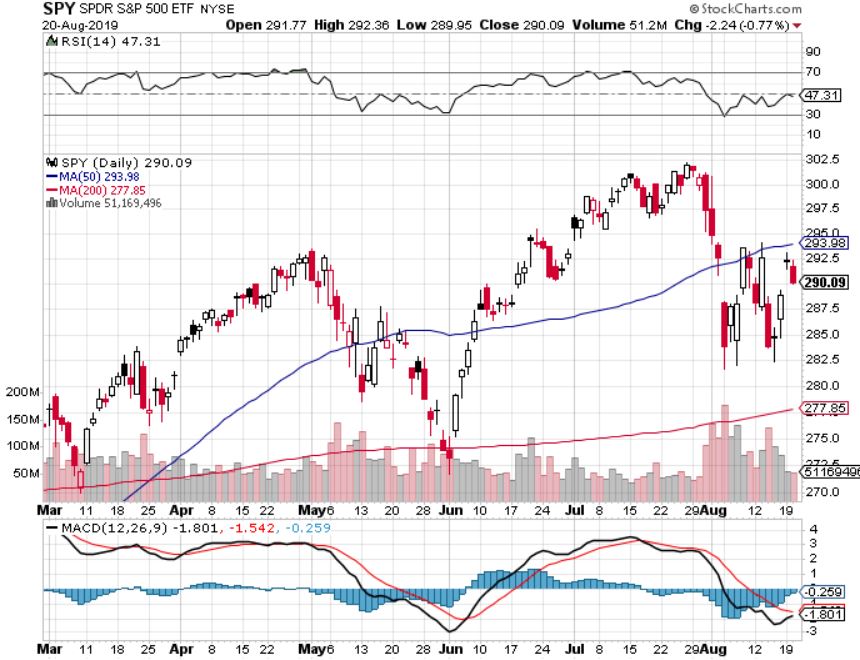 Dow Average ($INDU)-
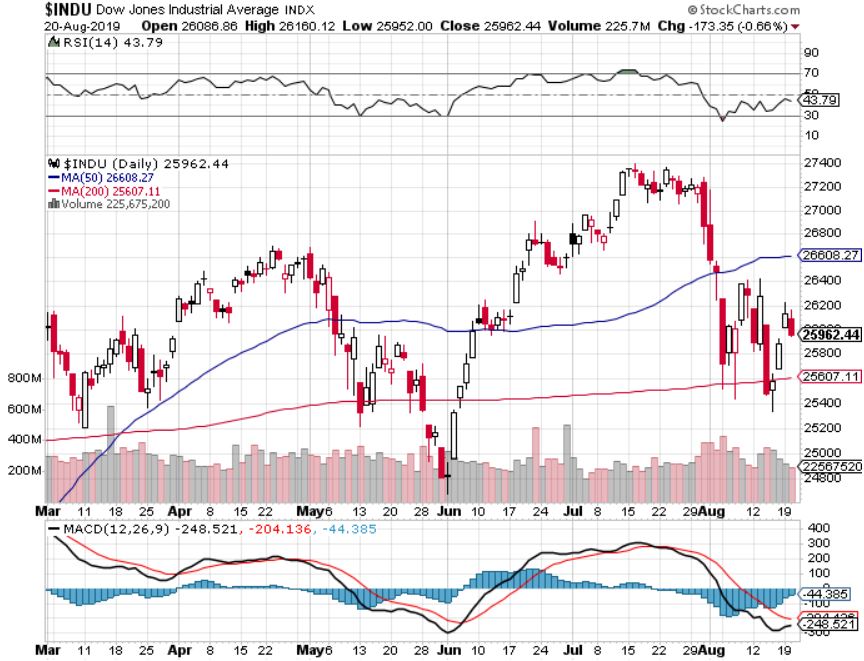 Russell 2000 (IWM)- Triple Toptook profits on Long 9/$157-$160 vertical bear put spreadtook profits on Long 8/$158-$161 vertical bear put spread out for even Long 4/$160-$165 vertical bear put spread
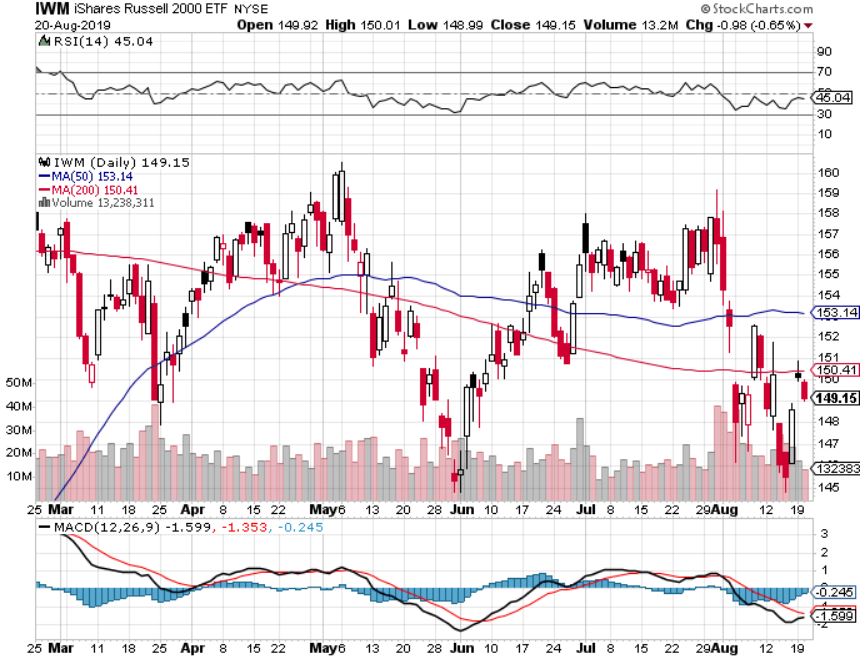 NASDAQ ($COMPQ) – New High
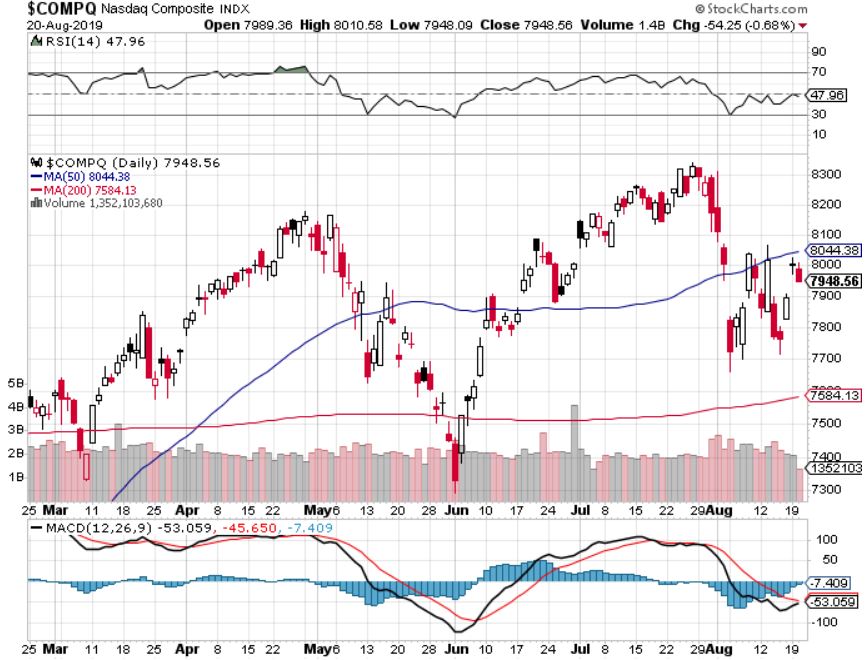 (VIX)- In “SELL” Territory
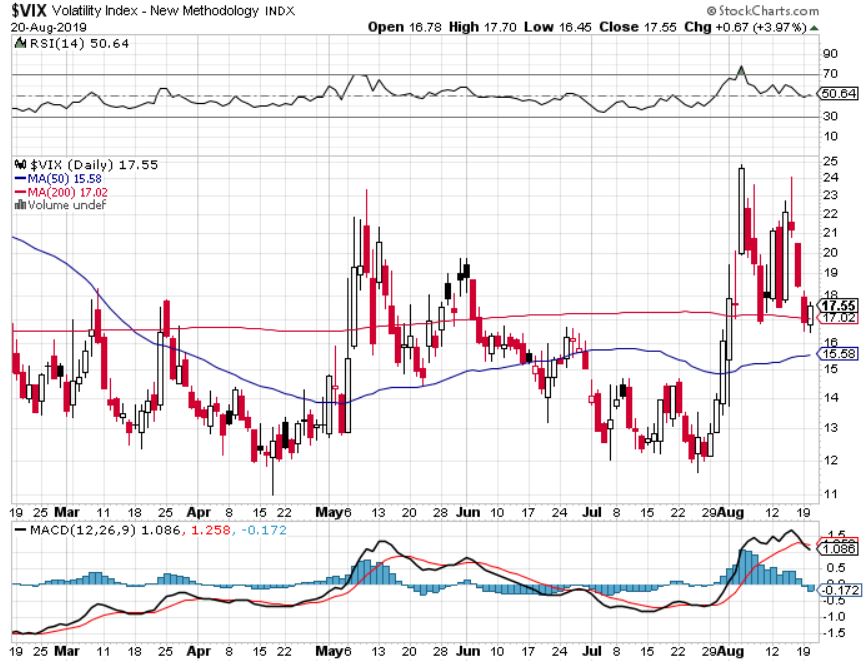 iPath S&P 500 VIX Short-Term Futures ETN (VXX) – New Low
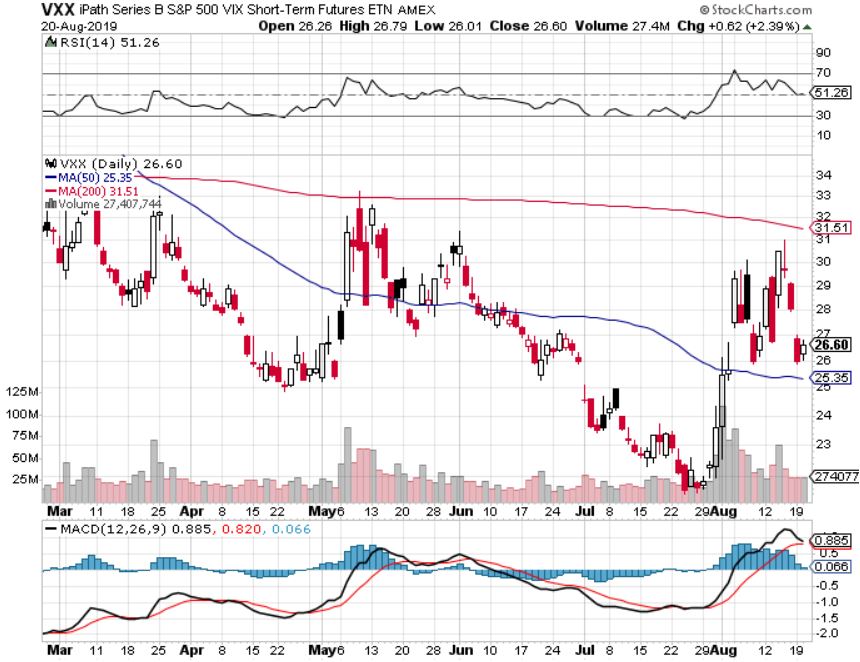 Microsoft (MSFT)- Earnings beat- Looking for Another Entry Pointlong 6/$110-$115 call spread-out at costtook profits on long 4/$108-$113 call spreadtook profits on long 2/$85-$90 call spread
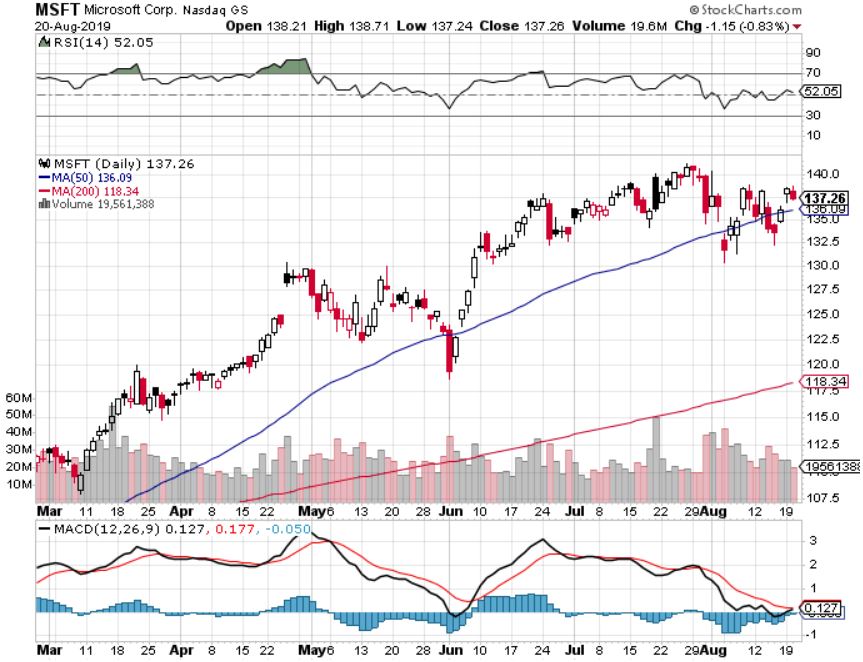 Facebook (FB)-Long 9/$150-$160 vertical bull call spreadtook profits on Long 8/$167.50-$172.50 vertical bull call spread
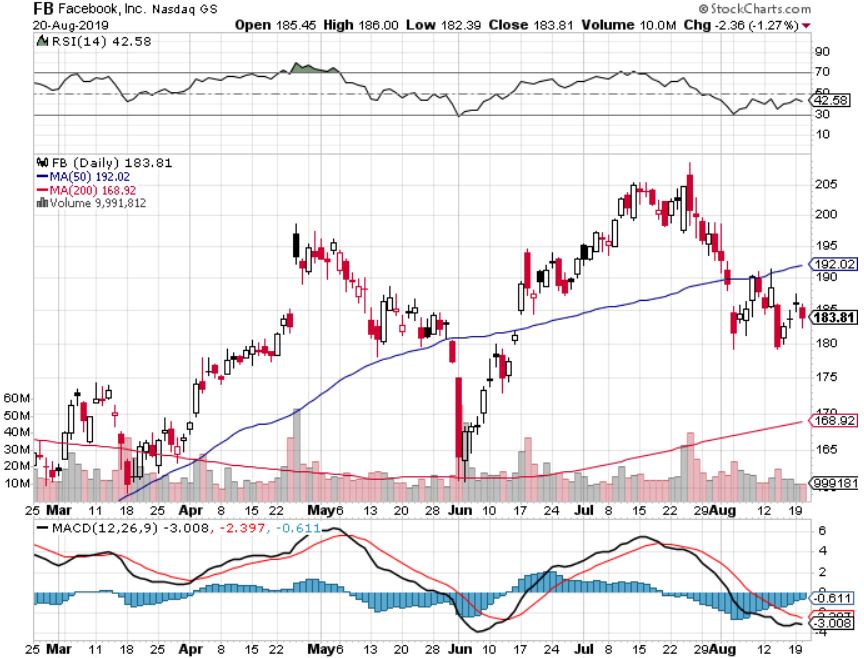 Apple (AAPL)- China Target – 5G Chip Buy
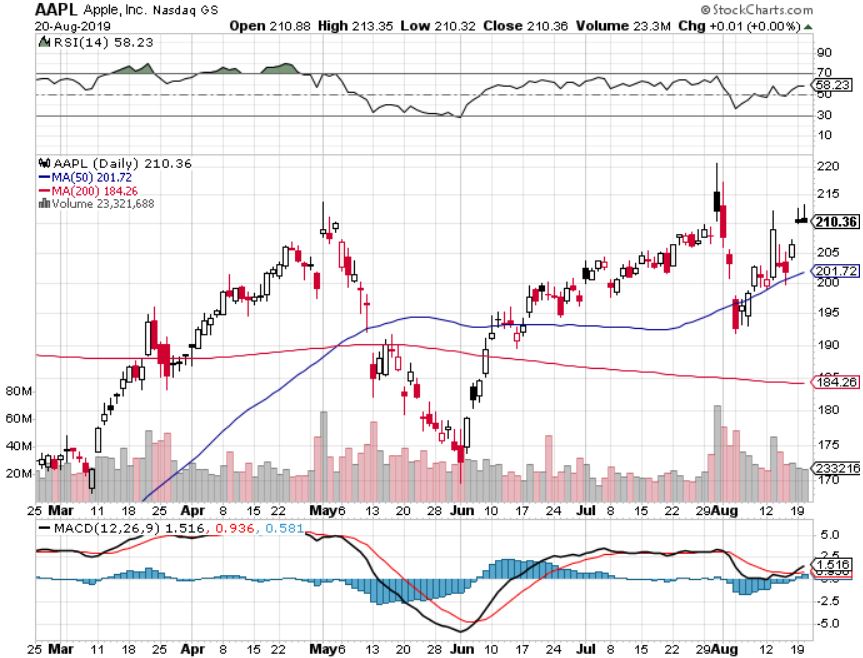 Alphabet (GOOGL)- Earnings Shock Long 9/$1,030-$1,080 vertical bull call spreadstopped out of long 5/$1,100-$1,130 bull call spreadtook profits on long 4/$1,080-$1,120 bull call spread
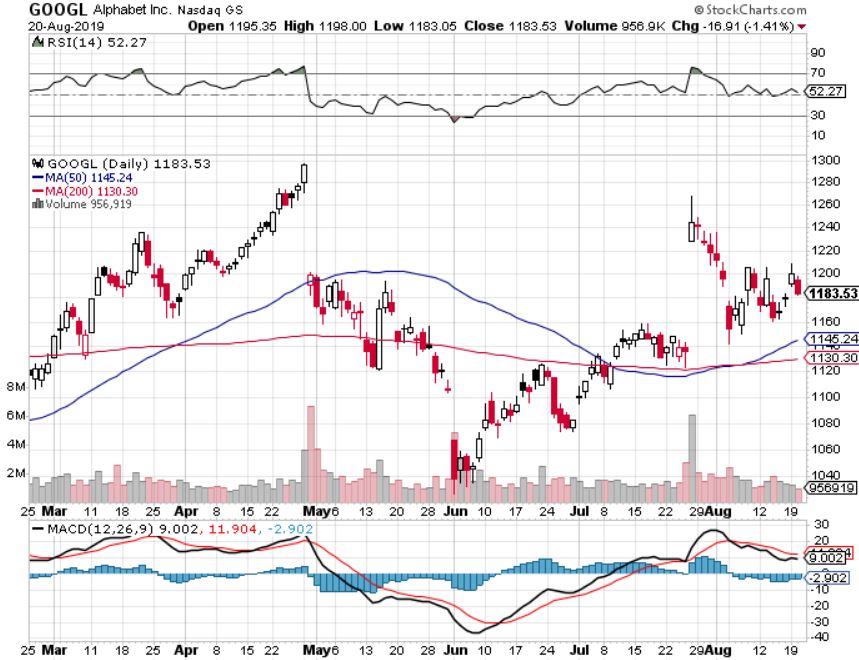 Amazon (AMZN)-Back to Top of RangeLong 9/$1,500-$1,600 vertical bull call spreadstopped out of long 4/$1,650-$1,700 call spreadtook profits on long 4/$1,600-$1,650 call spreadtook profits on long 2/$1,200-$1,300 call spread
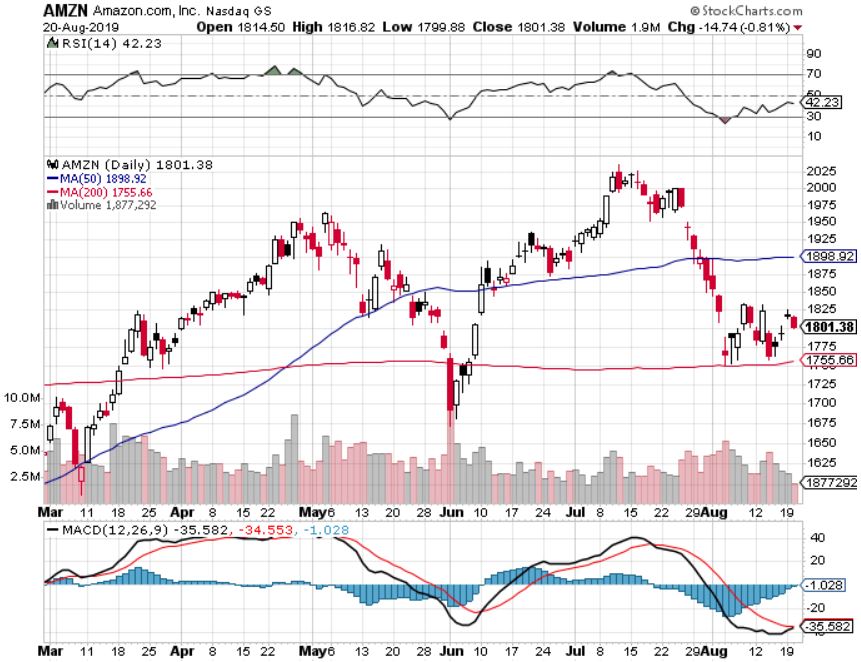 PayPal (PYPL)-Fintech Startook profits on long 4/$90-$95 call spread
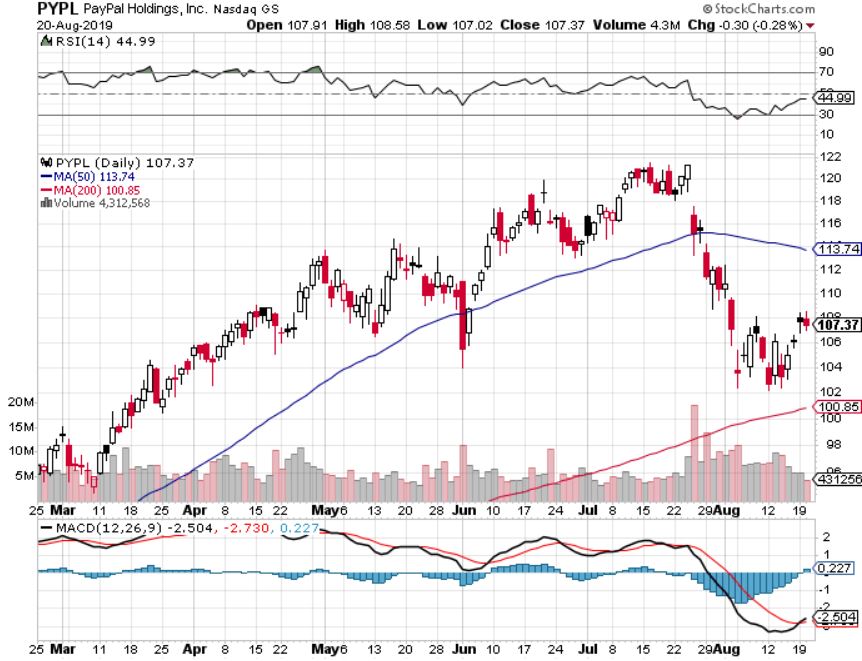 NVIDIA (NVDA) -
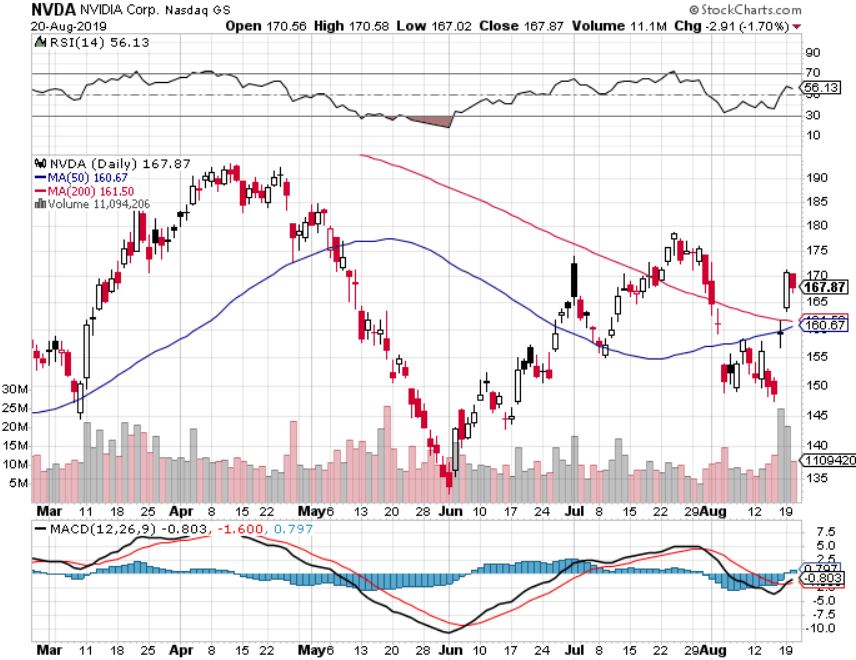 Micron Technology (MU)-
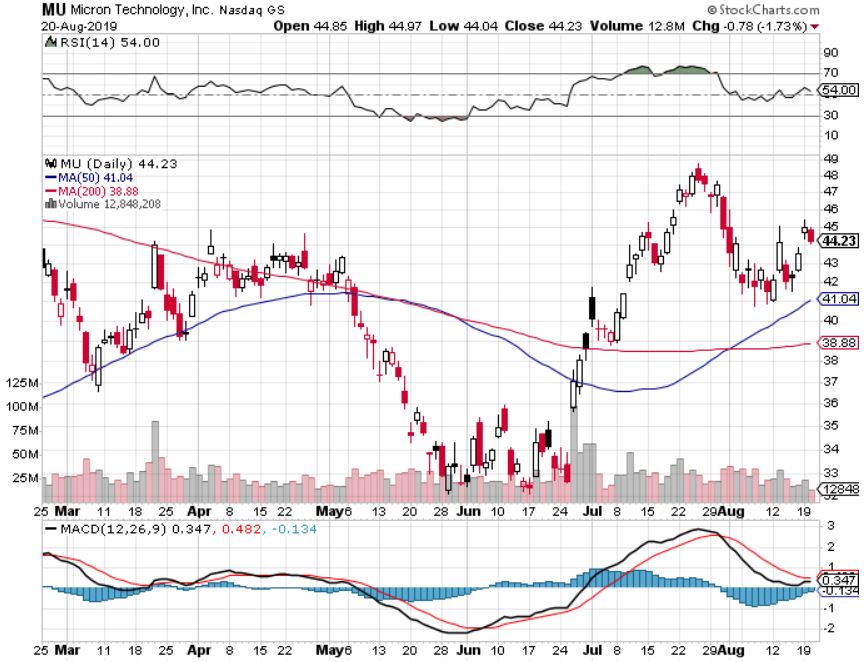 Salesforce (CRM)-took profits on long 9/$125-$130 vertical bull call spreadtook profits on long 2/$105-$115 call spread
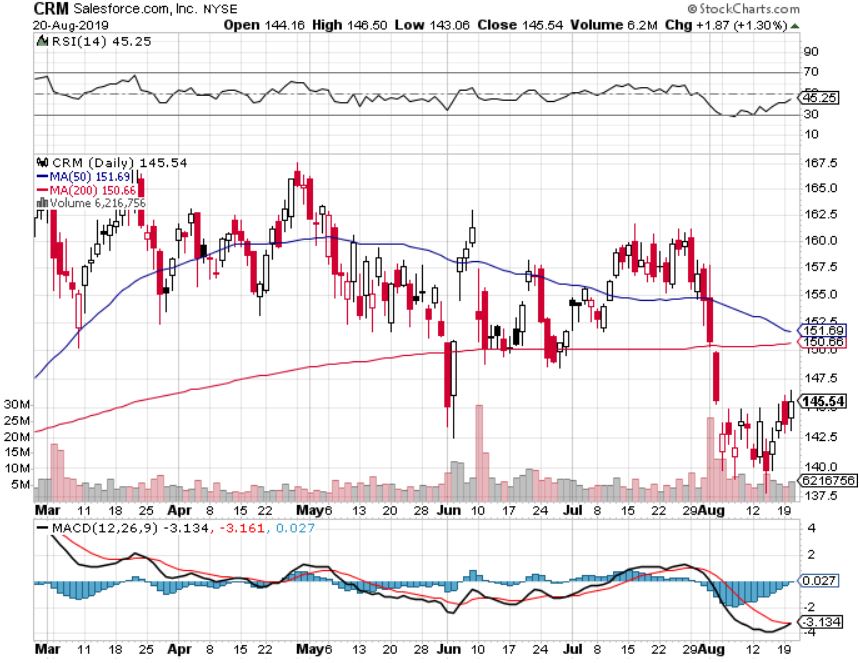 Boeing (BA)-took profits on long 4/$315-$335 call spread Next to happen in the recertification bounce
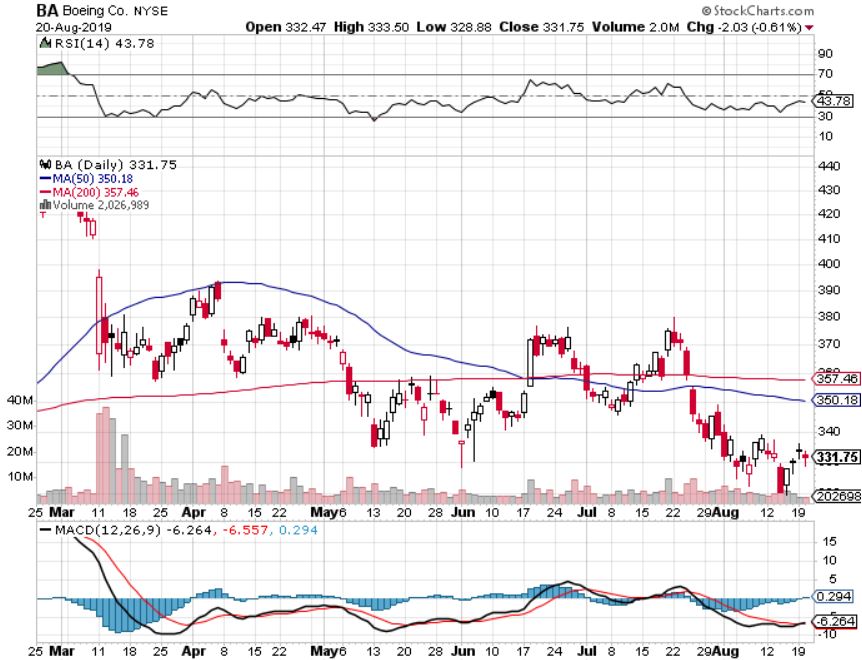 Walt Disney (DIS)- The Next Netflixlong 9/$115-$120 call spread8/$125-$130 call spread expired at max profitStopped out of 4/$125-$130 call spread for small losstook profits on long 4/$100-$104 call spread
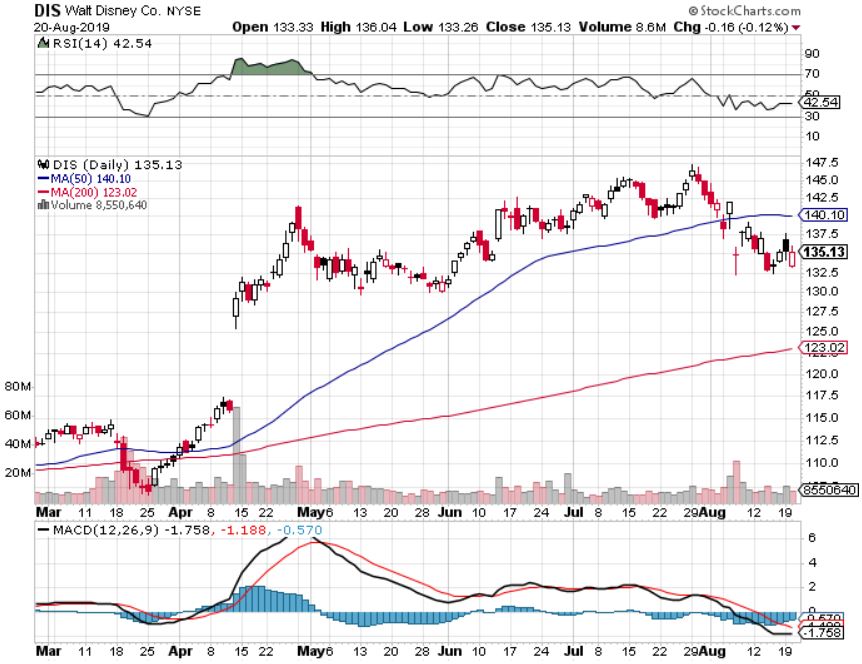 Adobe (ADBE)-The Quality Non-China tech play
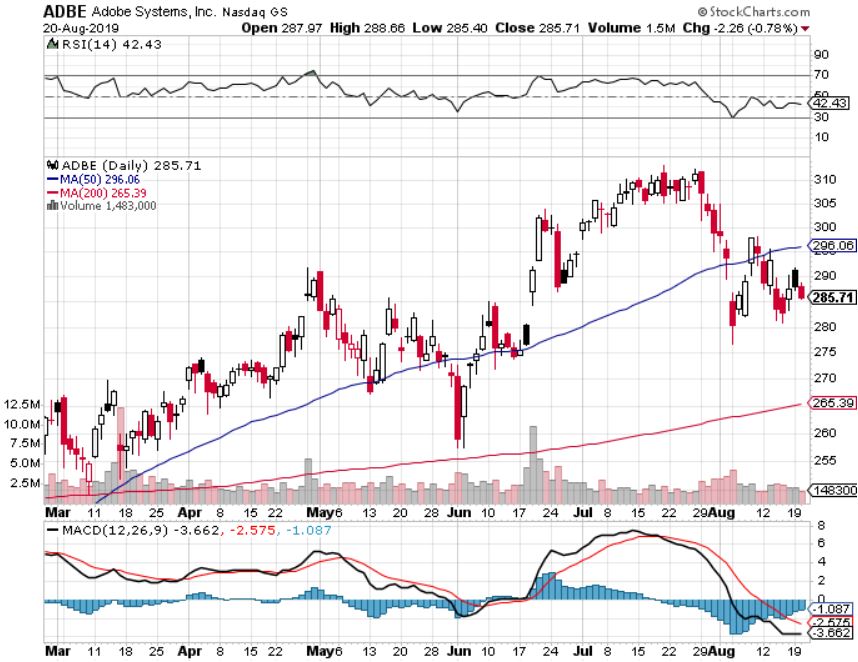 Industrials Sector SPDR (XLI)-(GE), (MMM), (UNP), (UTX), (BA), (HON)
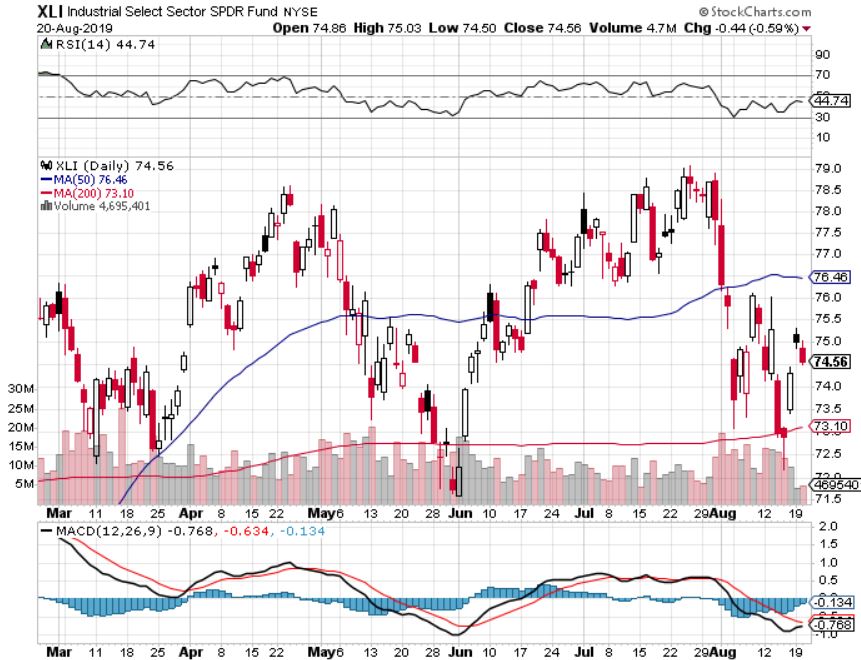 US Steel (X)-Tariffs TroubleImport duties cause users to abandon steelUnwound the entire Trump trade
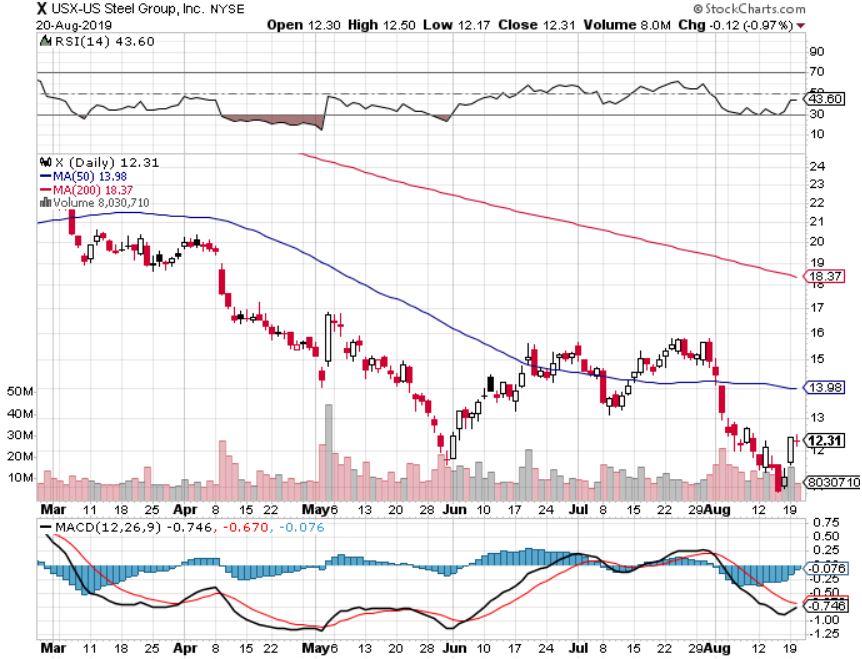 Wal-Mart (WMT)-Tariffs TroubleLong 9/$119-$121 bear put spreadtook profits on Long 8/$114-$117 bear put spread
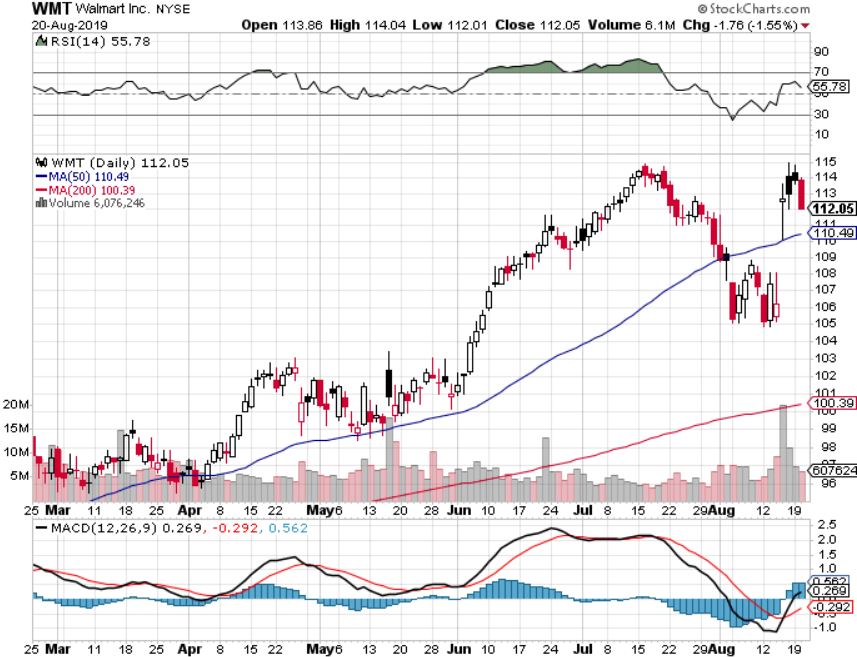 Macys’ (M)-Tariffs Troubletook profits on Long 8/$23-$25 bear put spread
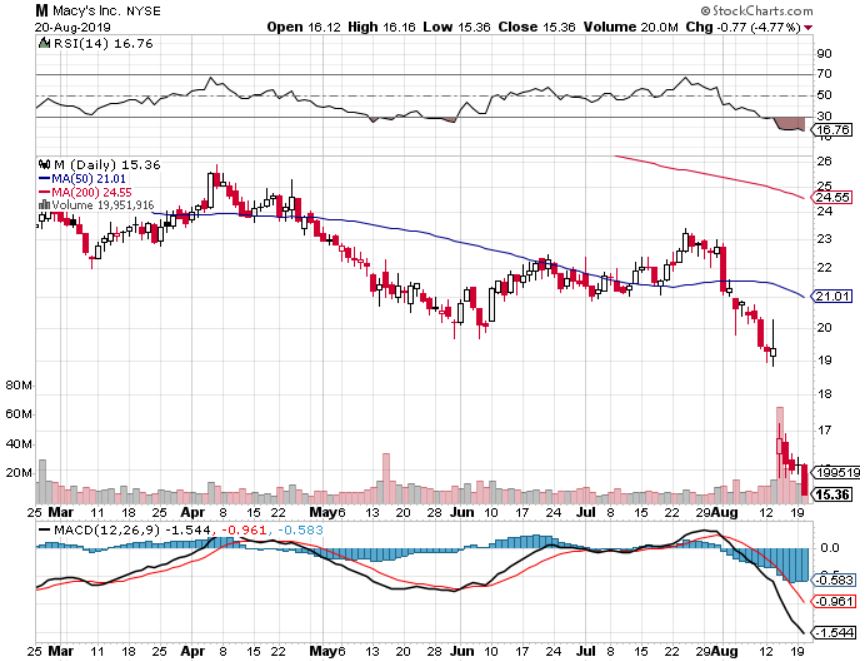 Tesla (TSLA)- looking for big Q2 improvement announced in Julytook profits on long 6/$140-$150 call spread – expires in 7 trading daystook profits on long 6/$240-$250 put spread – expires in 7 trading daysstopped out of long 4/$300-$320 put spread
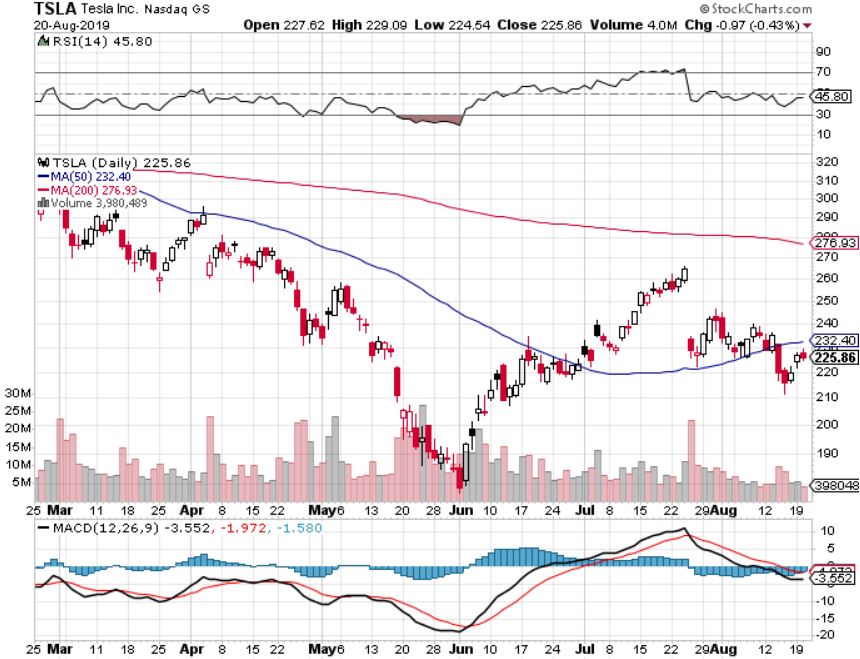 MajorSupport
Southwest Airlines (LUV) - Boeing 737 Max biggest buyer
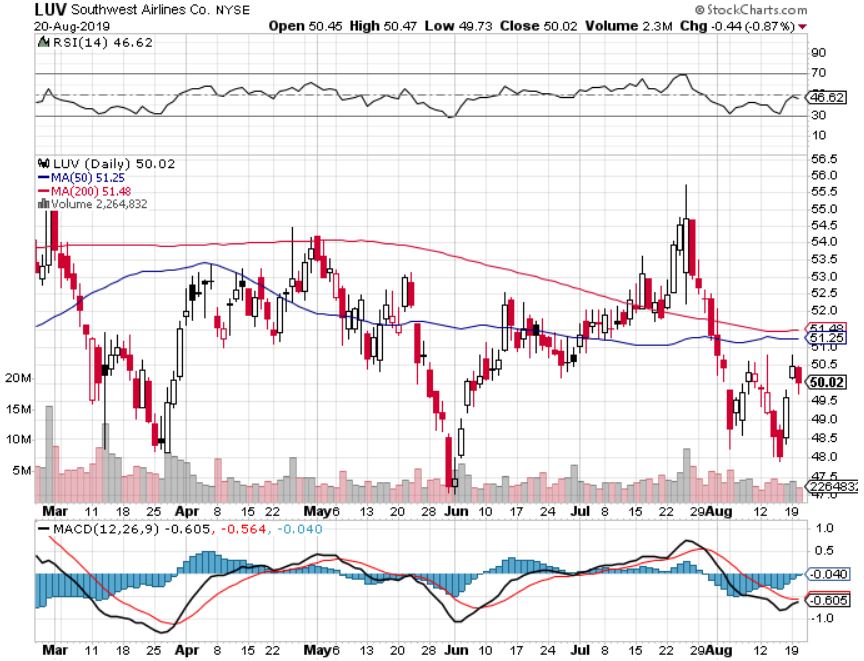 Delta Airlines (DAL) – Non 737 User
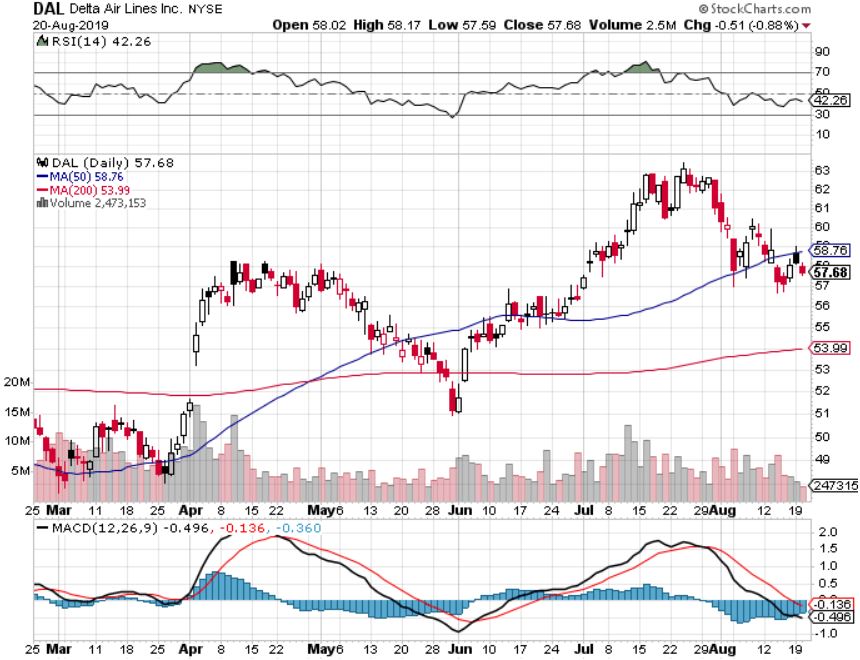 Transports Sector SPDR (XTN)- (ALGT),  (ALK), (JBLU), (LUV), (CHRW), (DAL)
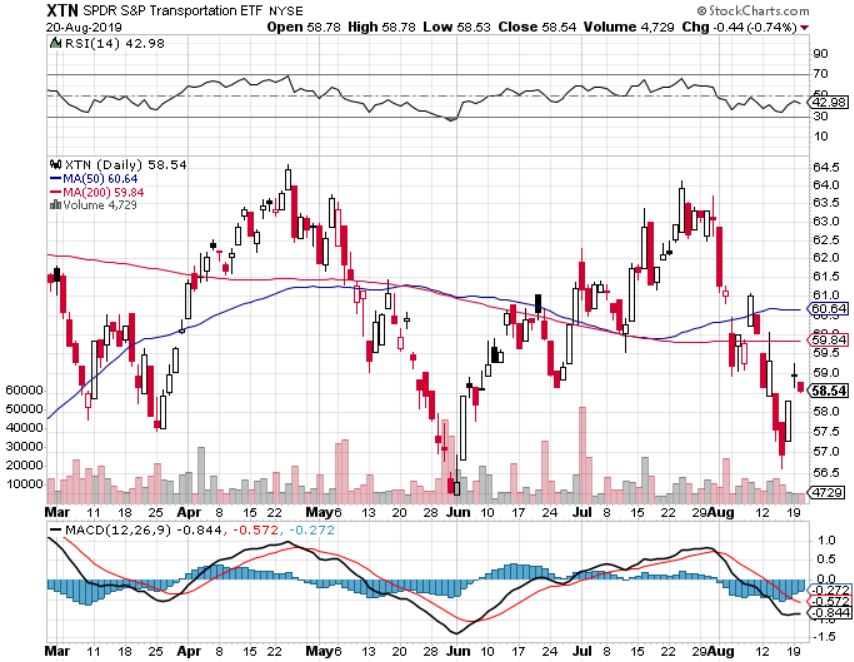 Health Care Sector (XLV), (RXL)-New Highs(JNJ), (PFE), (MRK), (GILD), (ACT), (AMGN)
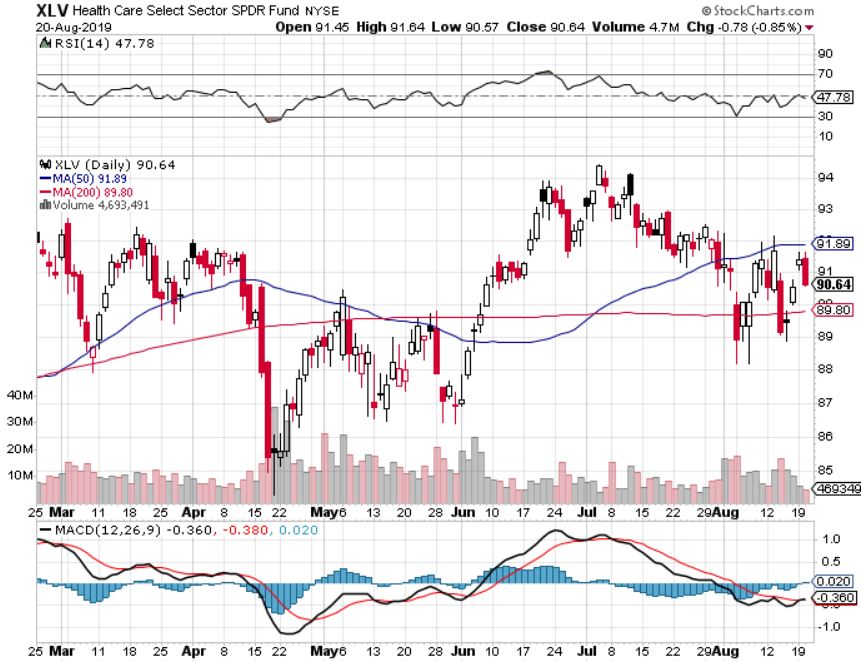 Goldman Sachs (GS)- Swan dive on low rates
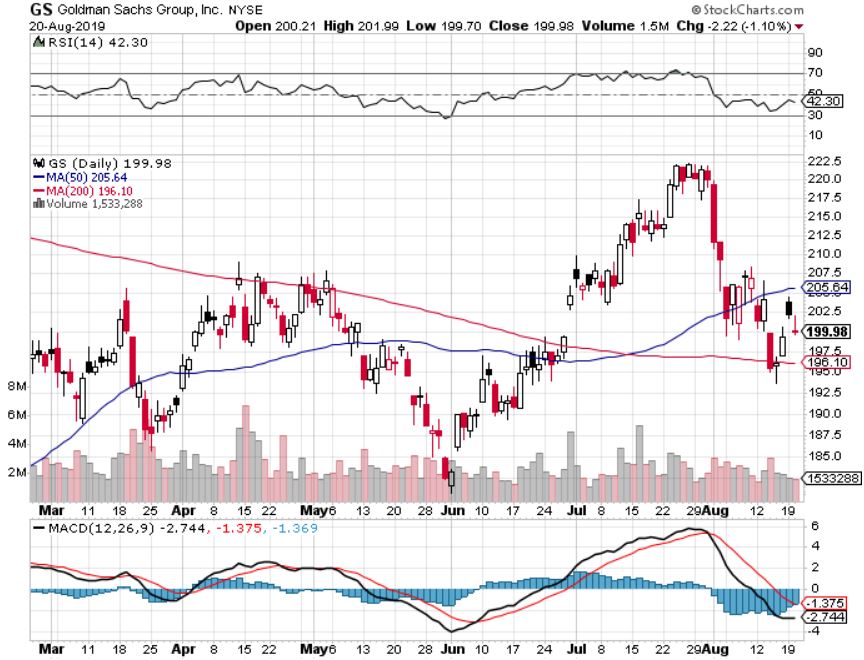 Palo Alto Networks (PANW)-Hacking never goes out of fashion
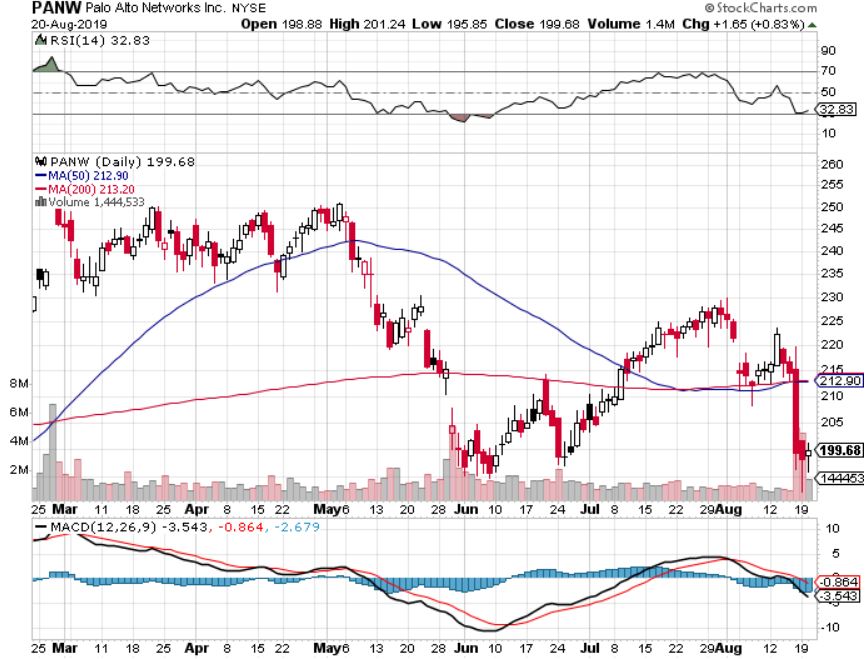 Consumer Discretionary SPDR (XLY)(DIS), (AMZN), (HD), (CMCSA), (MCD), (SBUX)
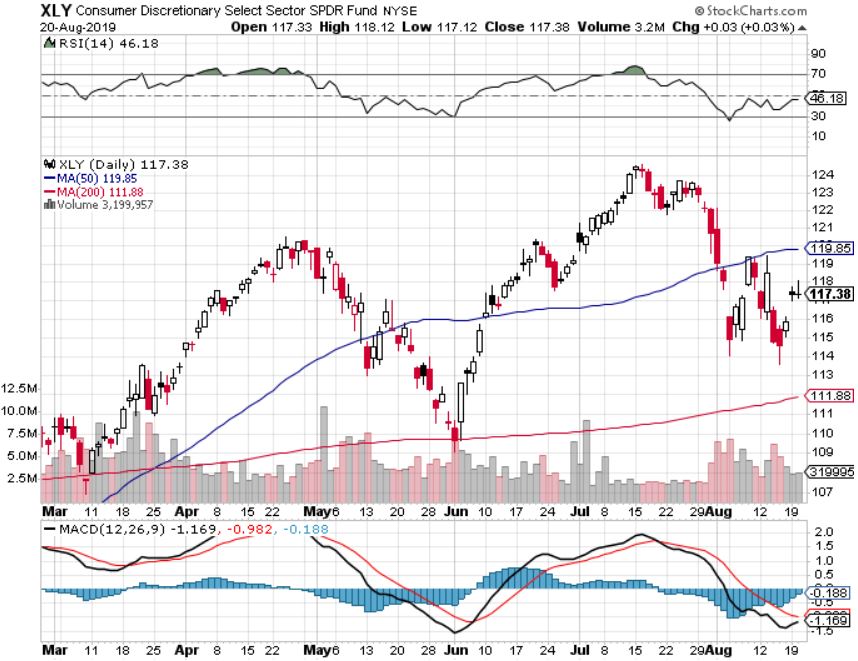 Europe Hedged Equity (HEDJ)-
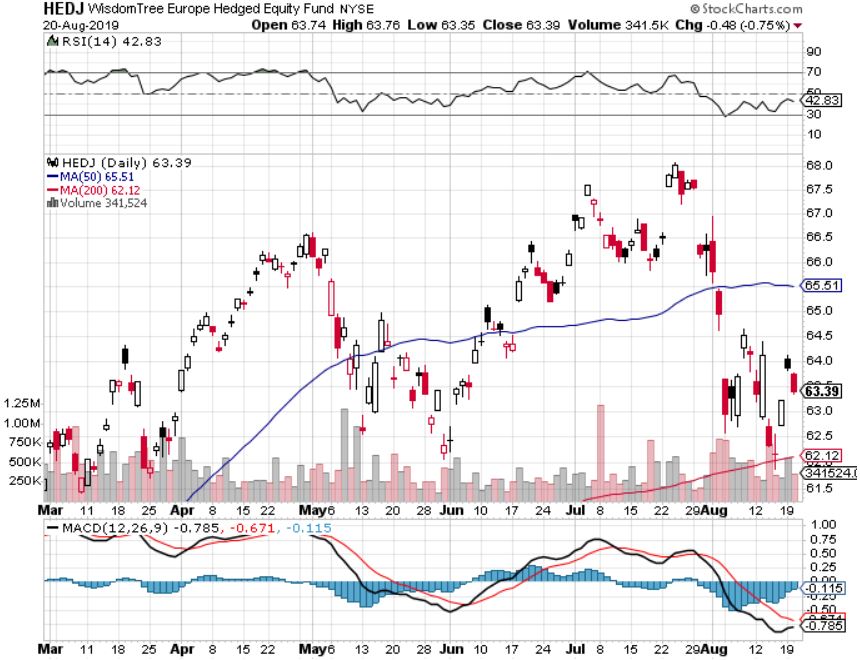 Japan (DXJ)-
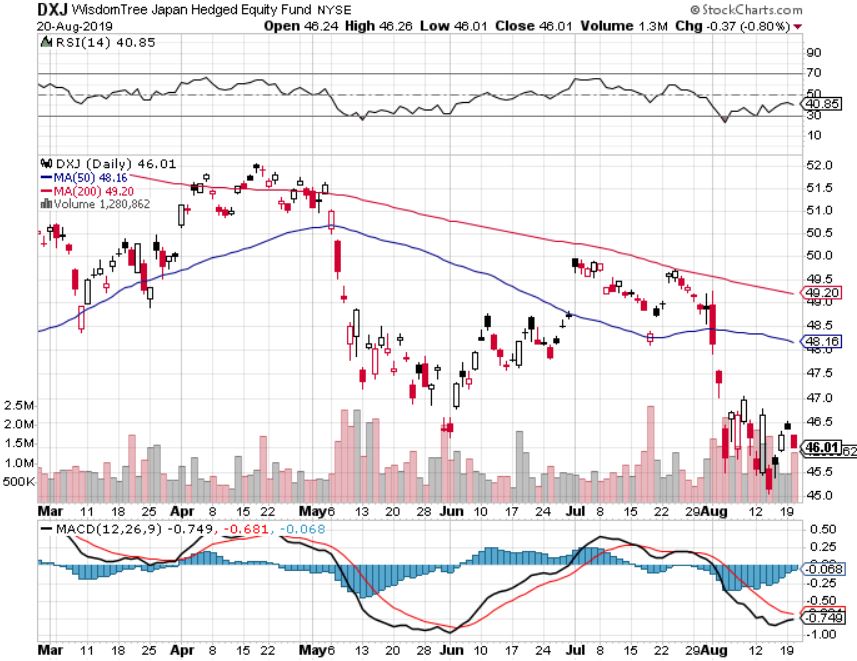 Emerging Markets (EEM)- Avoid on strong Weak Dollar
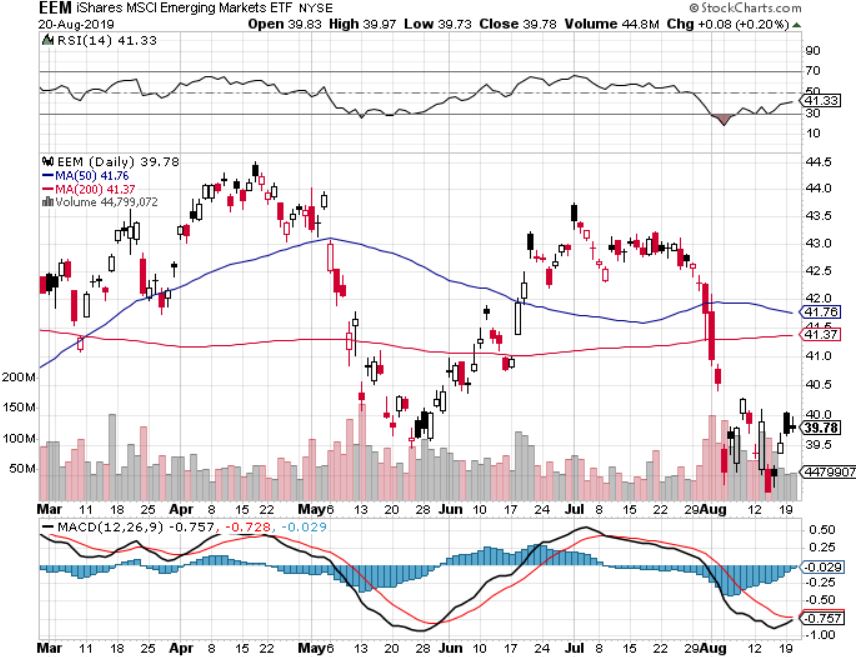 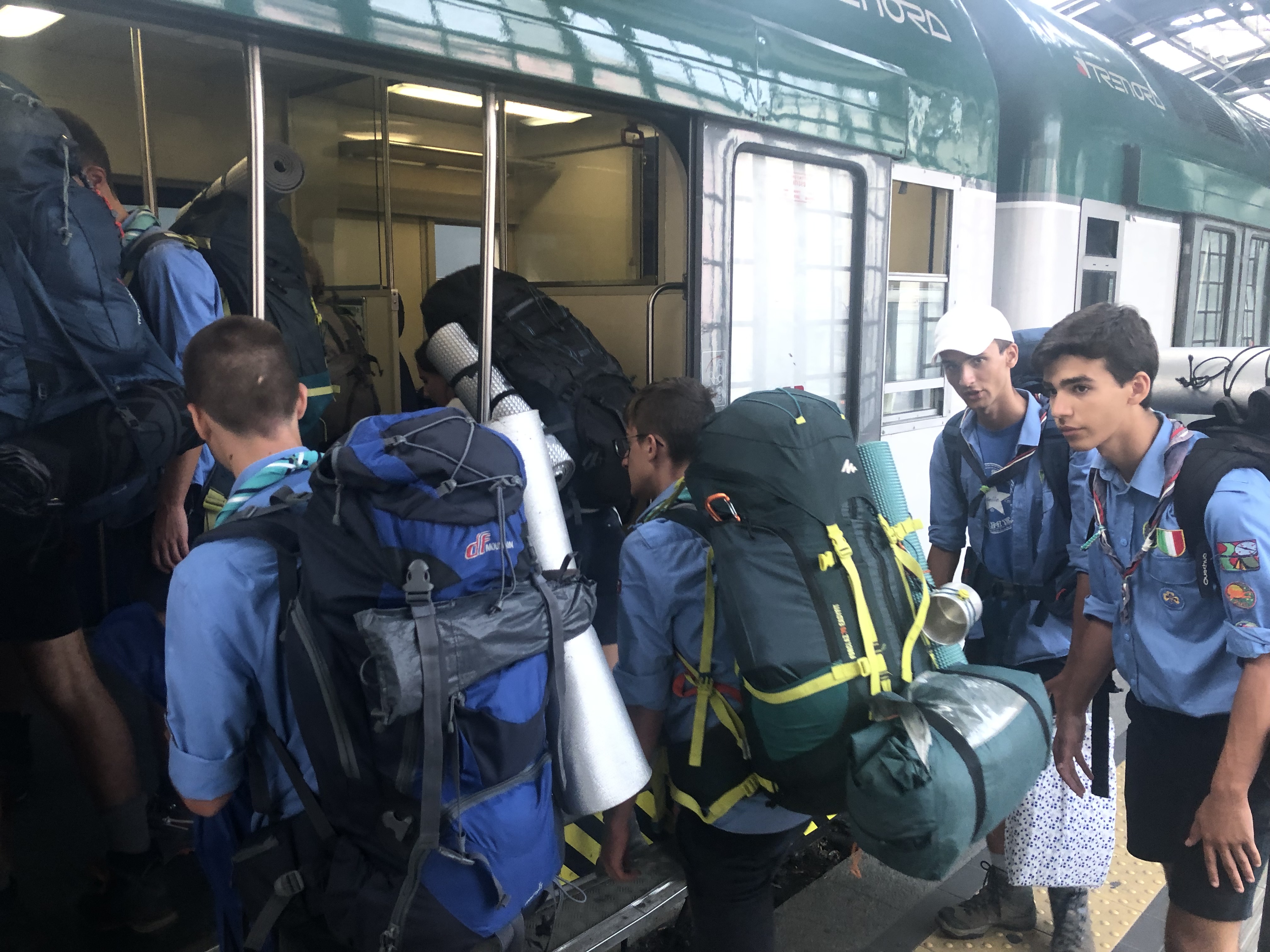 Bonds – Exhausted Short Term
*US ten year rates plunge to 1.61%, prices near record highs, discounting half of the next three Fed rate cuts. 30 year rates hit new all time low at 1.91%*However, we have seen a short term peak in prices and bottom in yields as markets work off extreme overbought conditions*Buy panic hits bond after trade ware escalation ramps up recession fears*$16 billion poured into bond ETF’s last week*30% of the world’s bonds now have negative interest rates*German bund yields plunge to -0.90%, while Japan government bonds turn in a -0.25% yield*Bottom line: Ten year US Treasury yields will fall belowzero in 2020 to come in line with the rest of the world
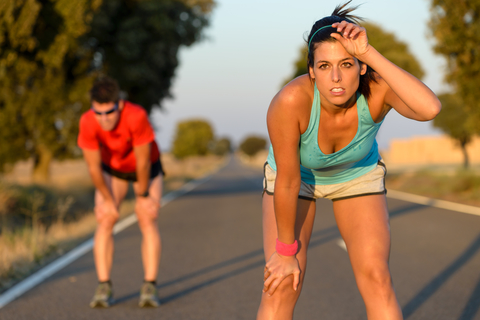 Treasury ETF (TLT) – stopped out of long 8/$137-$140 put spread took profits on long 8/$125-$128 call spreadtook profits on long 6/$128-131 bear put spreadtook profits on long 5/$116-$119 bull call spread
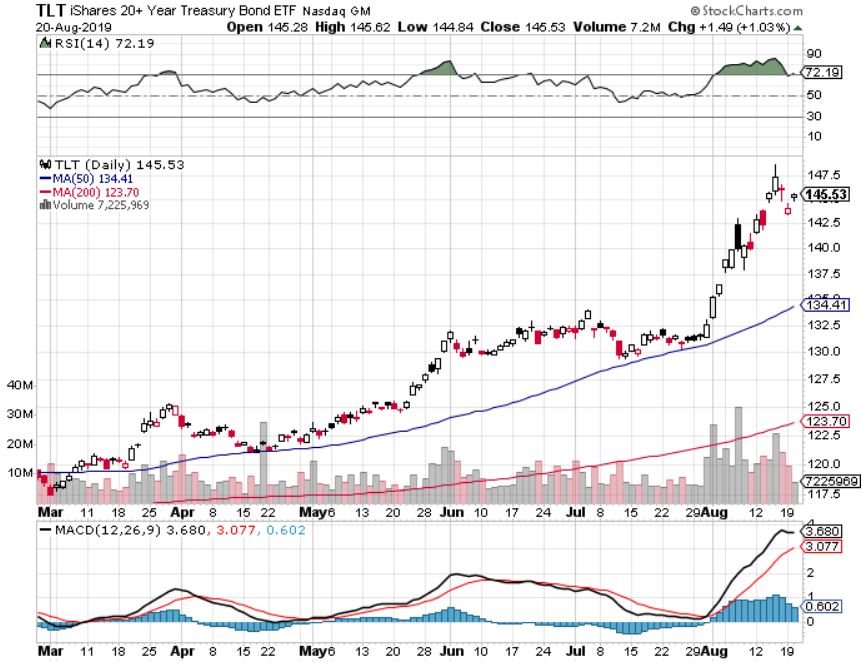 Ten Year Treasury Yield ($TNX) – 1.61% Overnight Low
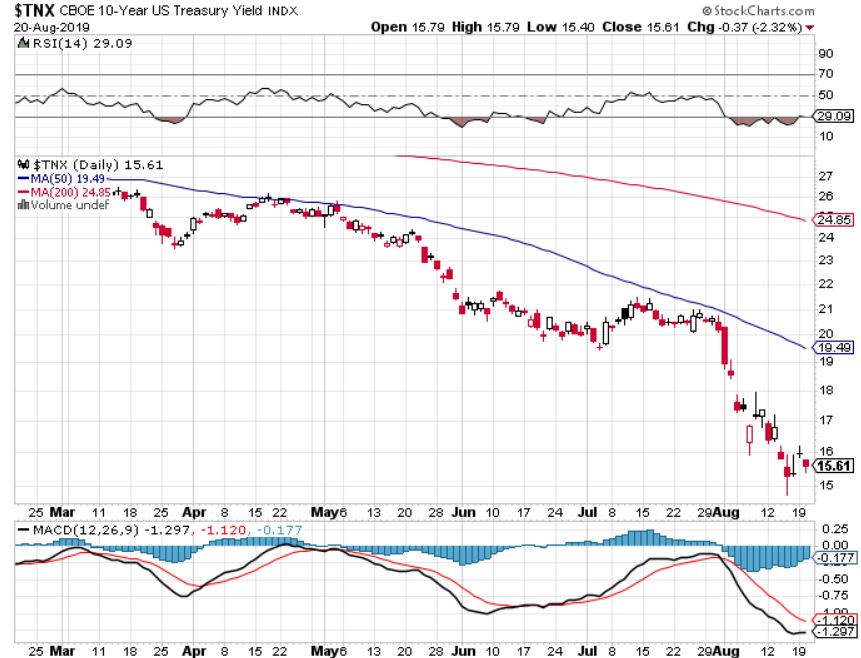 Junk Bonds (HYG) 5.31% Yieldbig jump in yields on stock selloff and recession fears
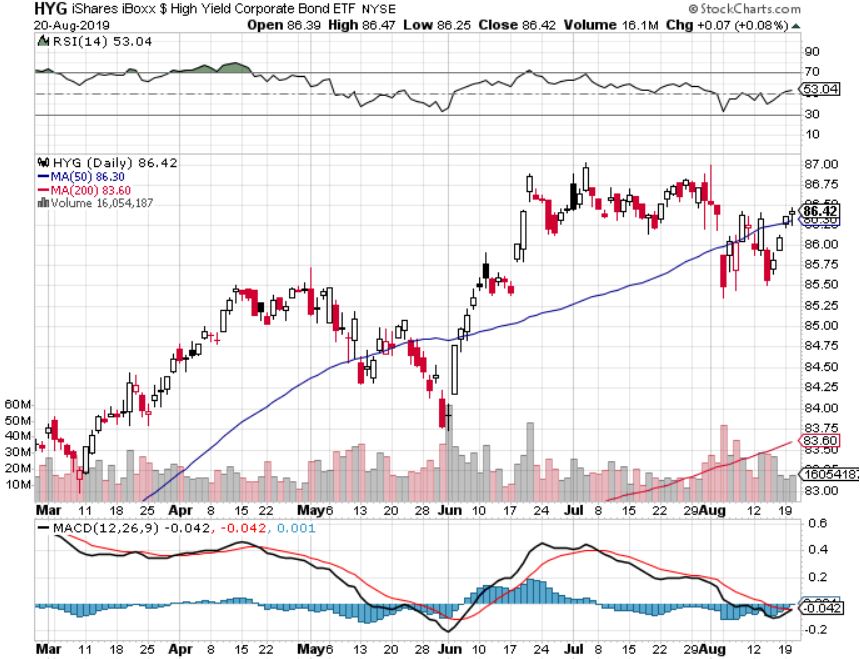 2X Short Treasuries (TBT)- 2 Month Topping Process
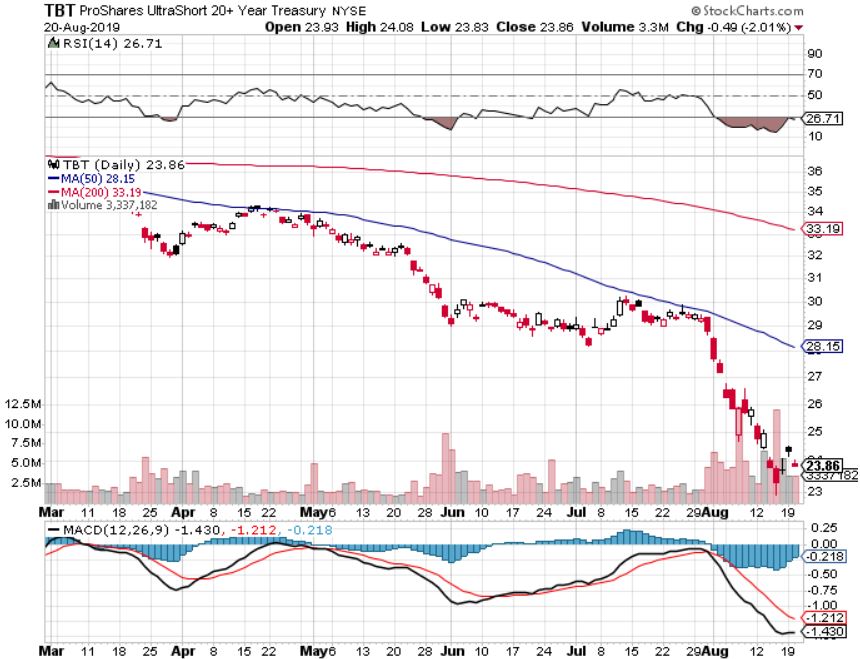 Emerging Market Debt (ELD) 5.09% Yield-
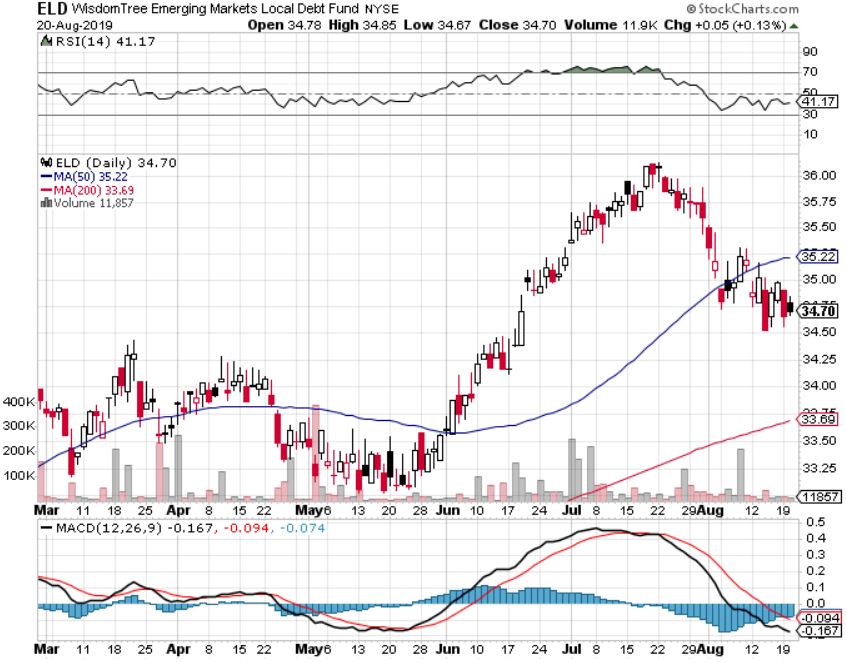 Municipal Bonds (MUB)-1.59%  Mix of AAA, AA, and A rated bonds
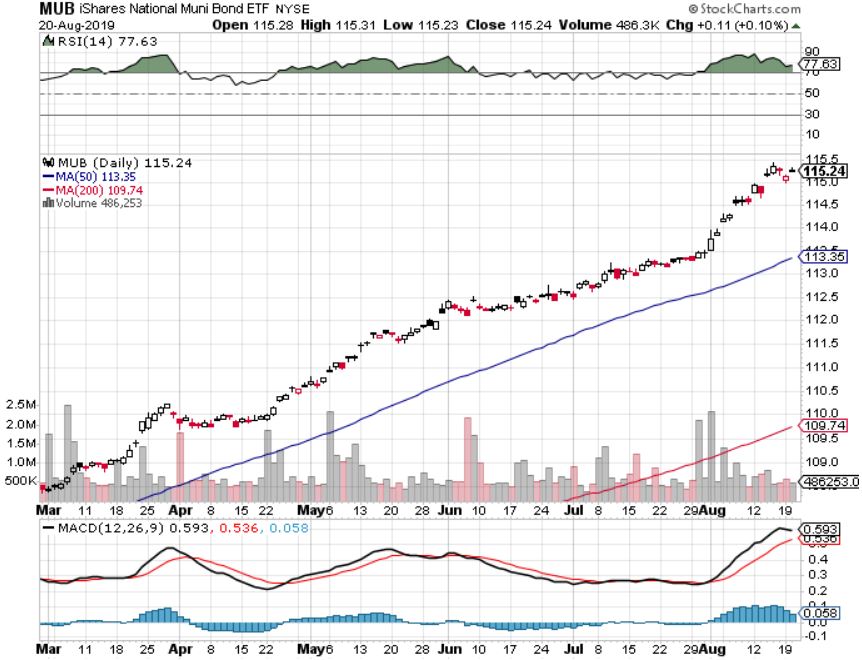 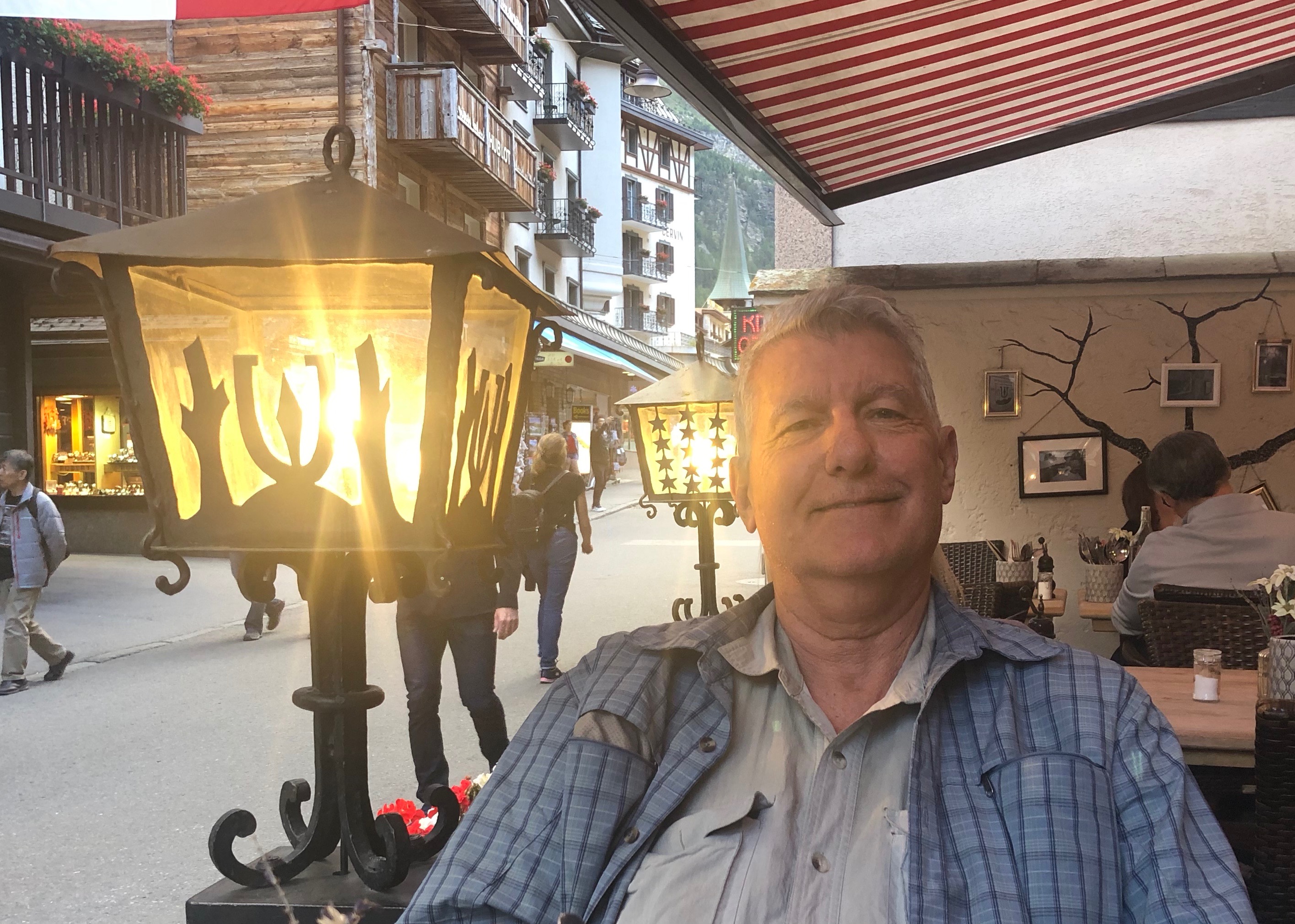 Foreign Currencies – Dollar Spike
*US dollar takes another run at the highs based on economic strength*Three more Interest rate cuts by 2020 now in the market*Whenever markets ignore interest rate differentials the move is short term only*British pound takes a break from free fall, waiting to see what happens next*Chinese Yuan stabilizes at ten year low, but will weaken again on next trade war escalation*Bitcoin collapses on Ponzi scheme liquidation*Bottom Line: Sell the US dollar against everything,except the Yuan (CYB) and pound (FXB)
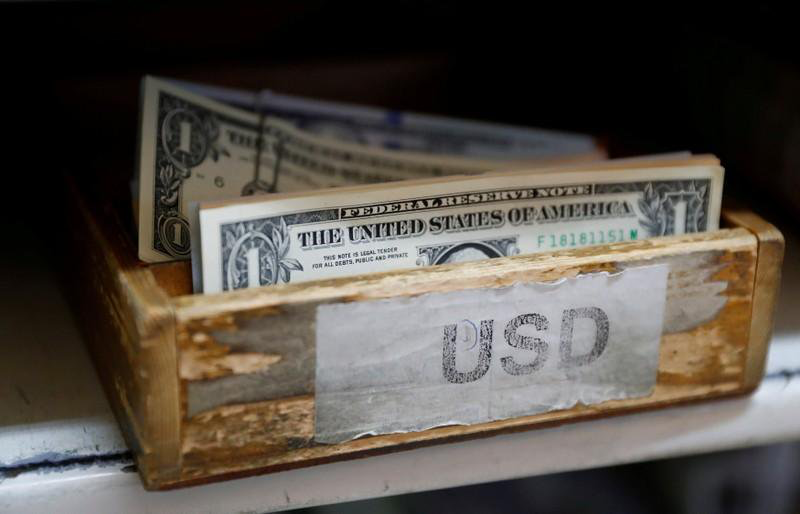 Japanese Yen (FXY), (YCS)
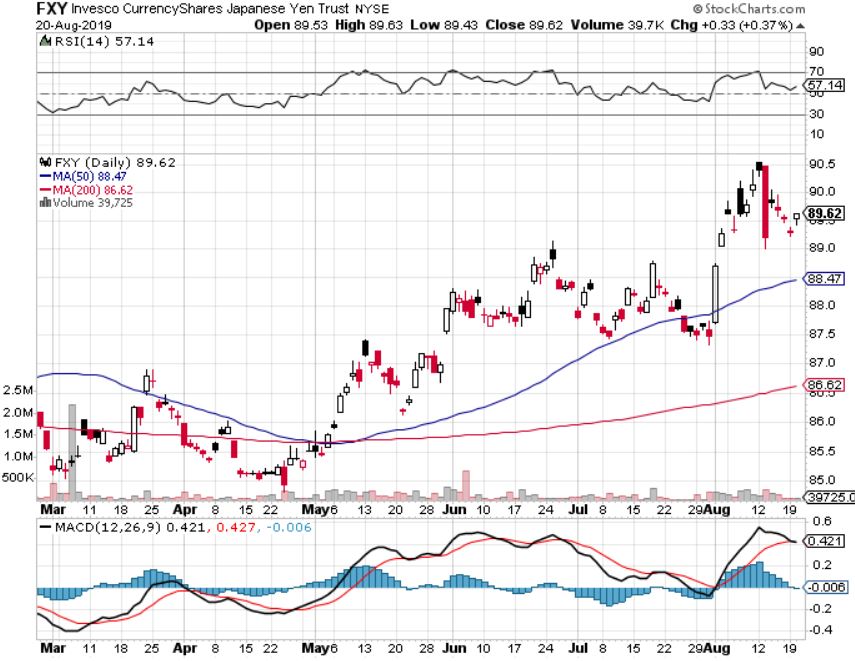 Euro ($XEU), (FXE), (EUO)-
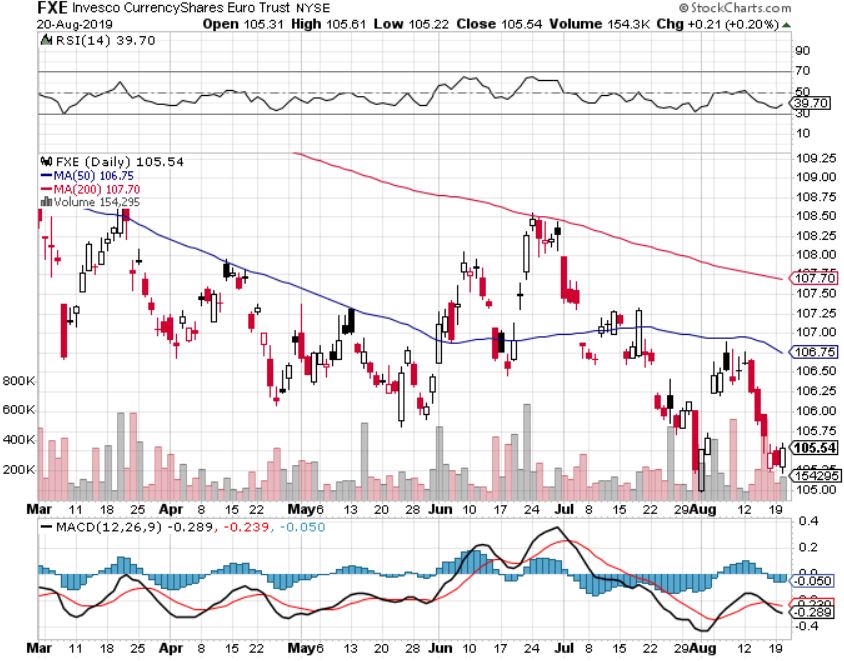 Australian Dollar (FXA)- The Global Recovery Playtook profits on long 8/$67-$69 call spread
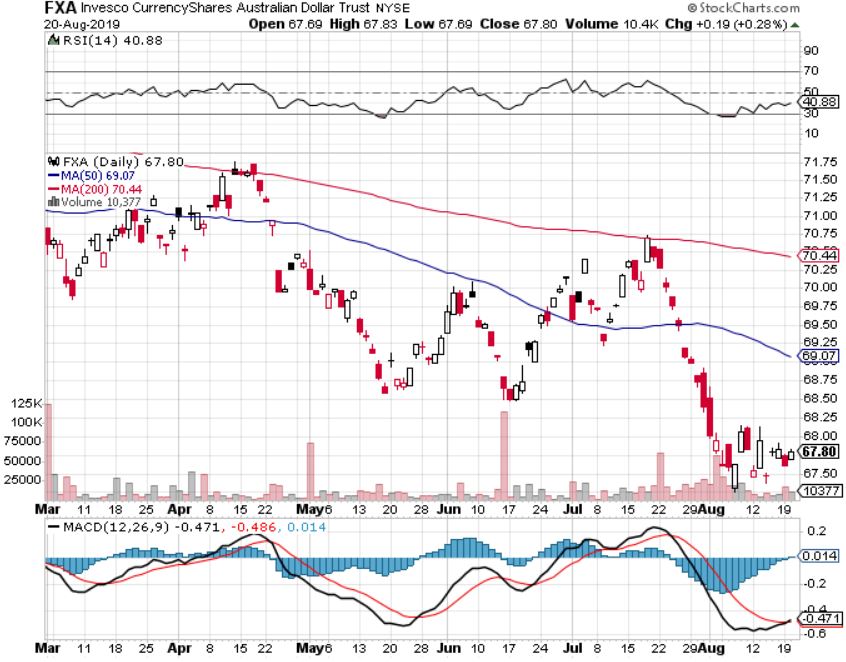 Emerging Market Currencies (CEW)
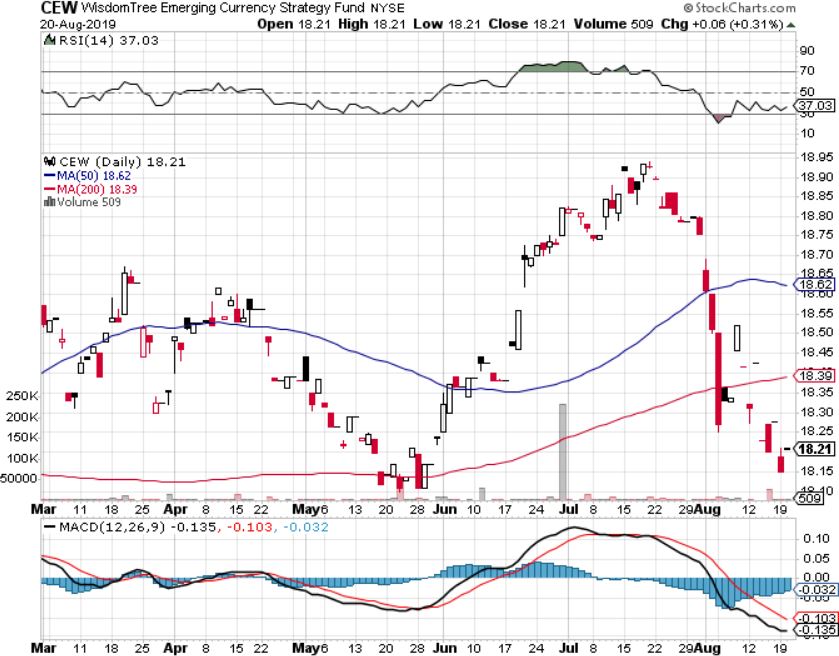 Chinese Yuan- (CYB)-
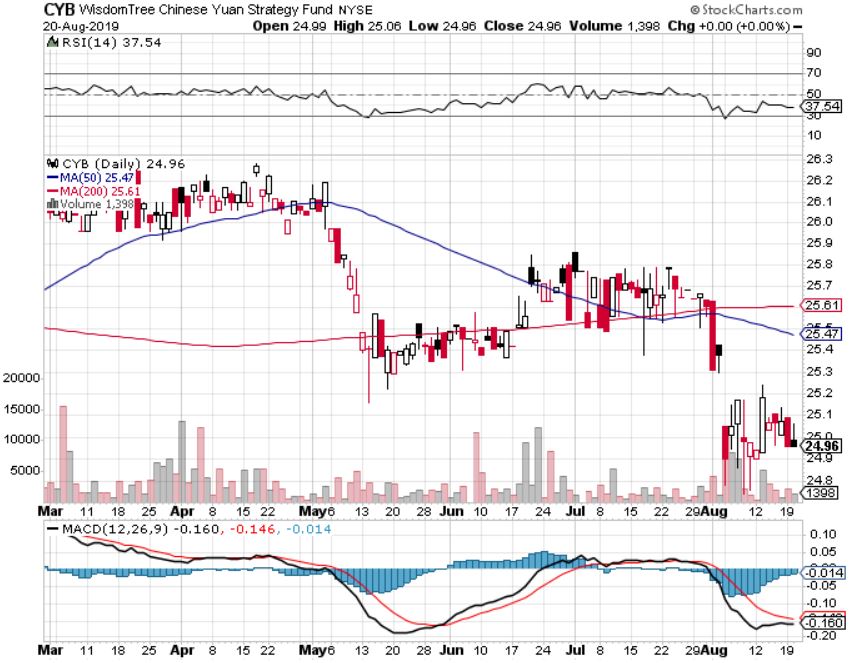 Bitcoin- Dow 20% in a heart beatChinese flight from Yuan is 99% of the trade
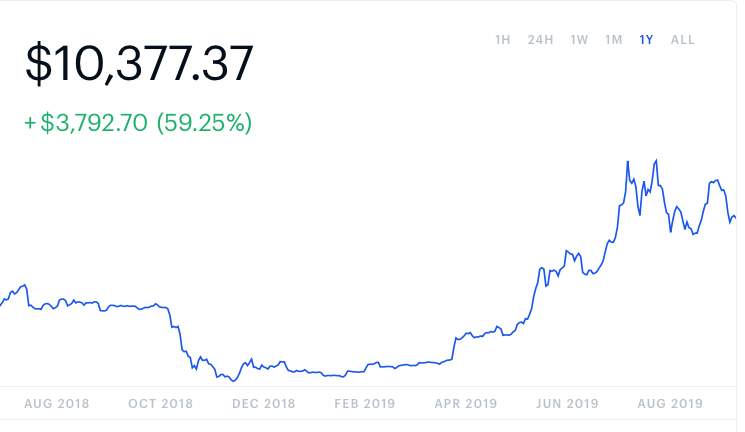 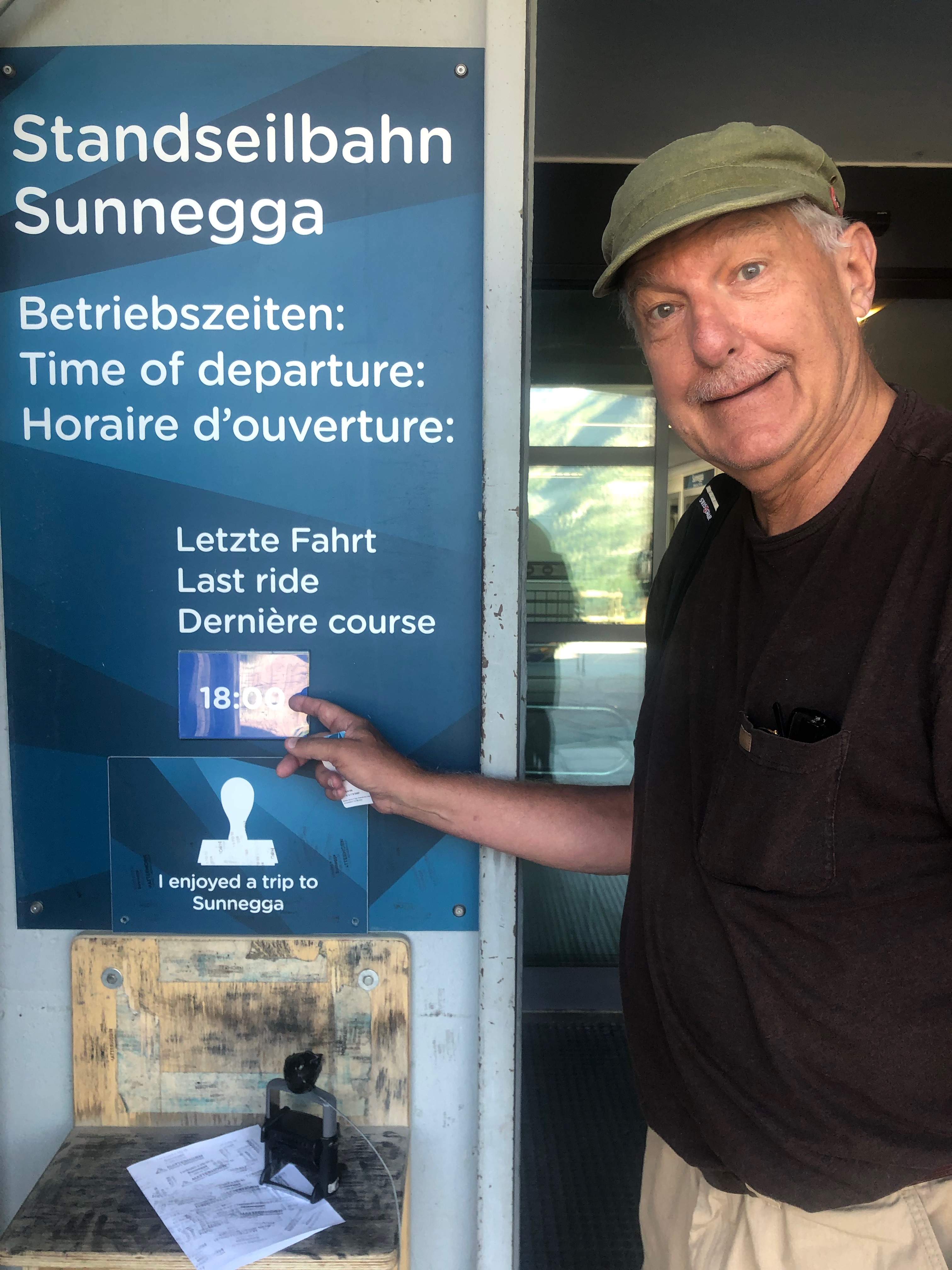 Energy – Supply Glut
*Saudi Arabia looking to cut production by 700,000 barrels a day to stabilize prices in the face of slowing global demand from recession fears*Russia producing above quota at 11.32 million b/d, adding to glut*Massive tax subsidies are driving new investment in US production and distribution, even though prices are falling*However, the largest buyer of US oil, China, hasbanned US oil in response to the trade war*Geopolitics is having no positive impactwith the tanker wars in the Straights of Hormuz*Bottom Line: looks like $42 a barrel is in the cards
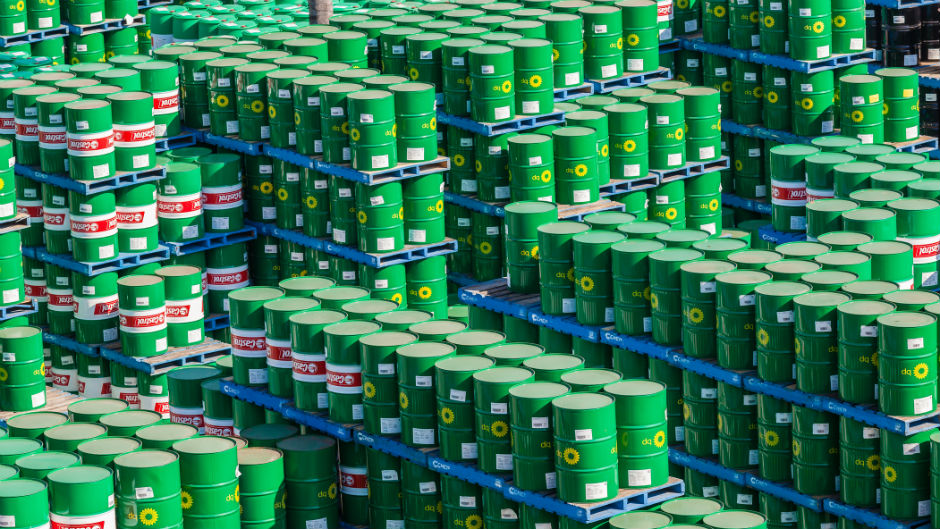 Oil-($WTIC)
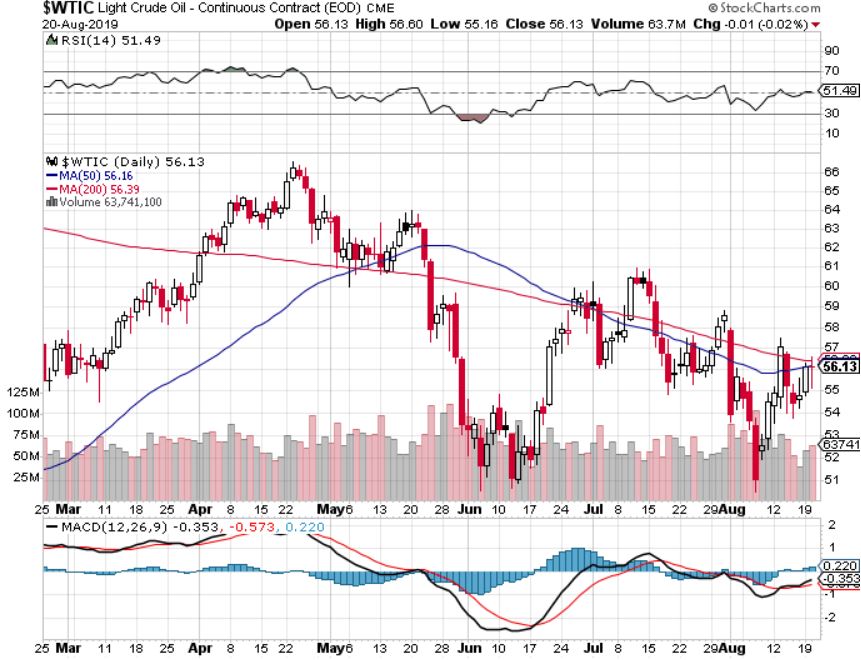 United States Oil Fund (USO)
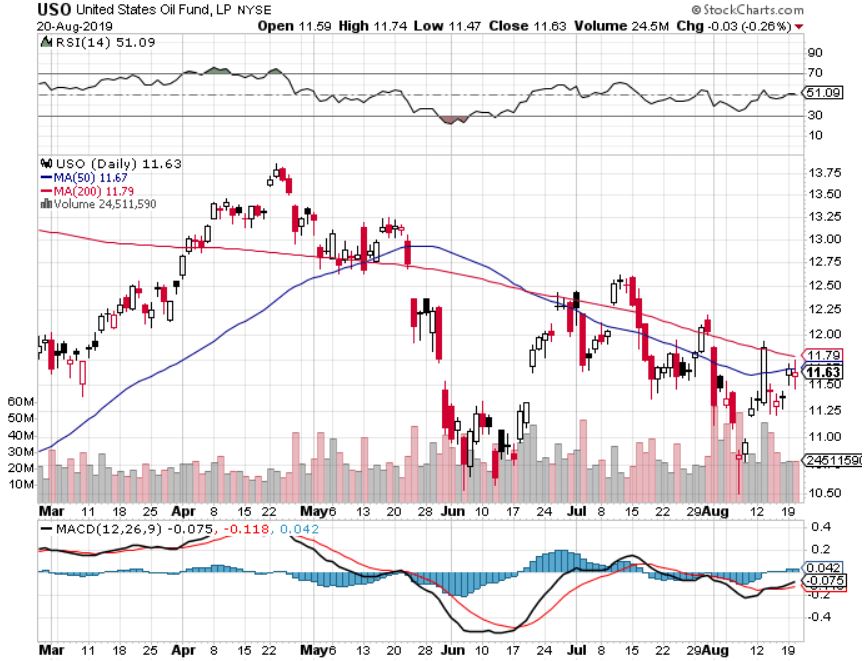 Energy Select Sector SPDR (XLE)-No Performance!(XOM), (CVX), (SLB), (KMI), (EOG), (COP)
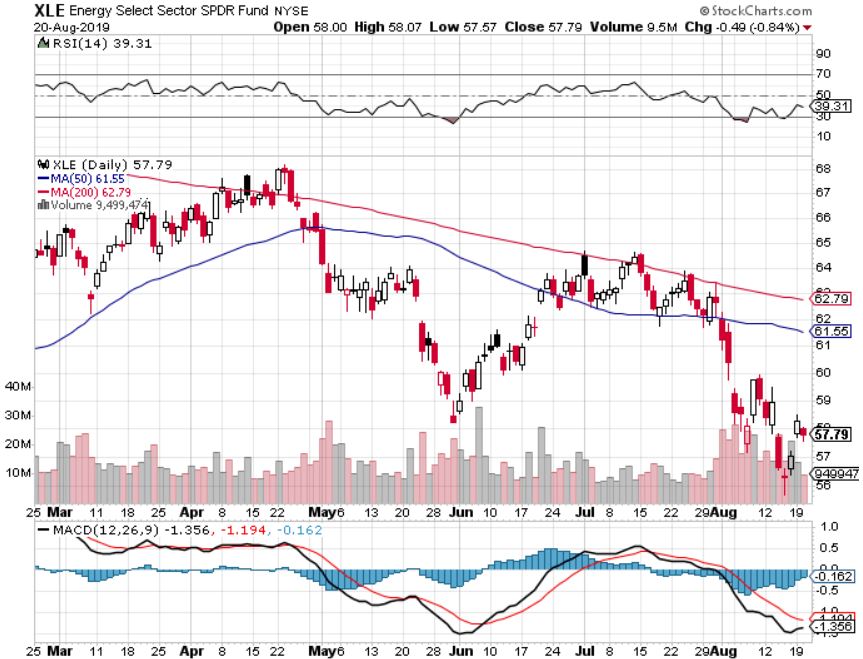 Halliburton (HAL)-
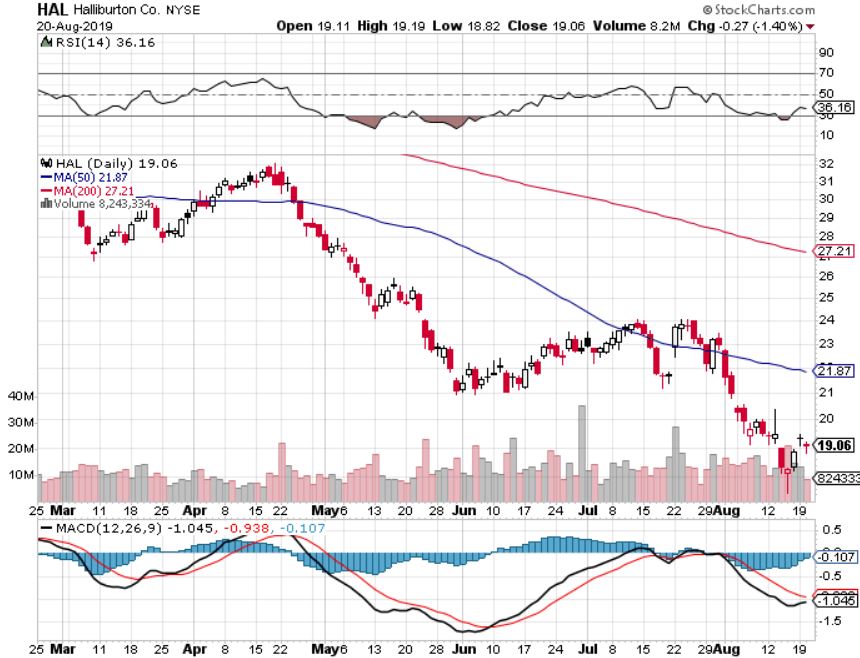 Natural Gas (UNG)-
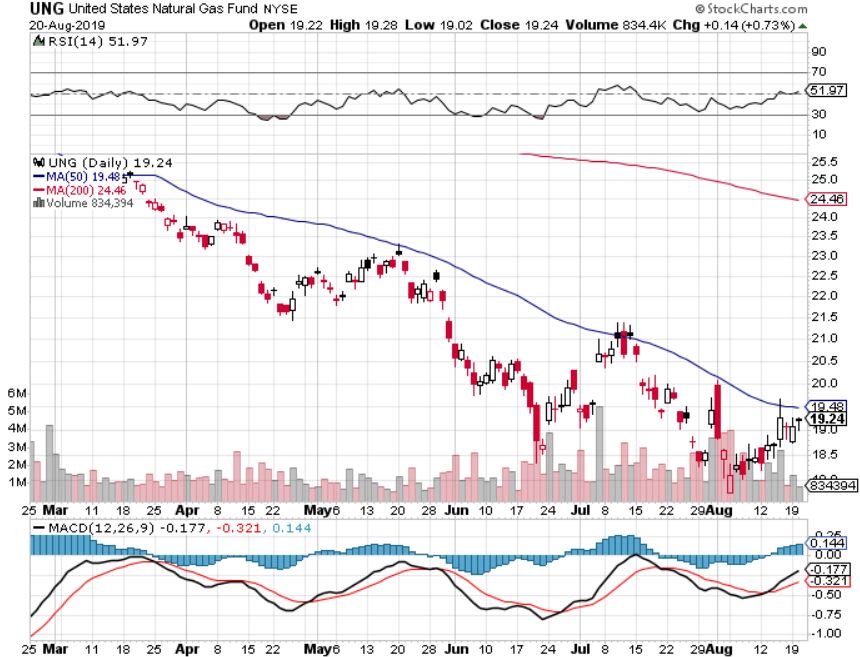 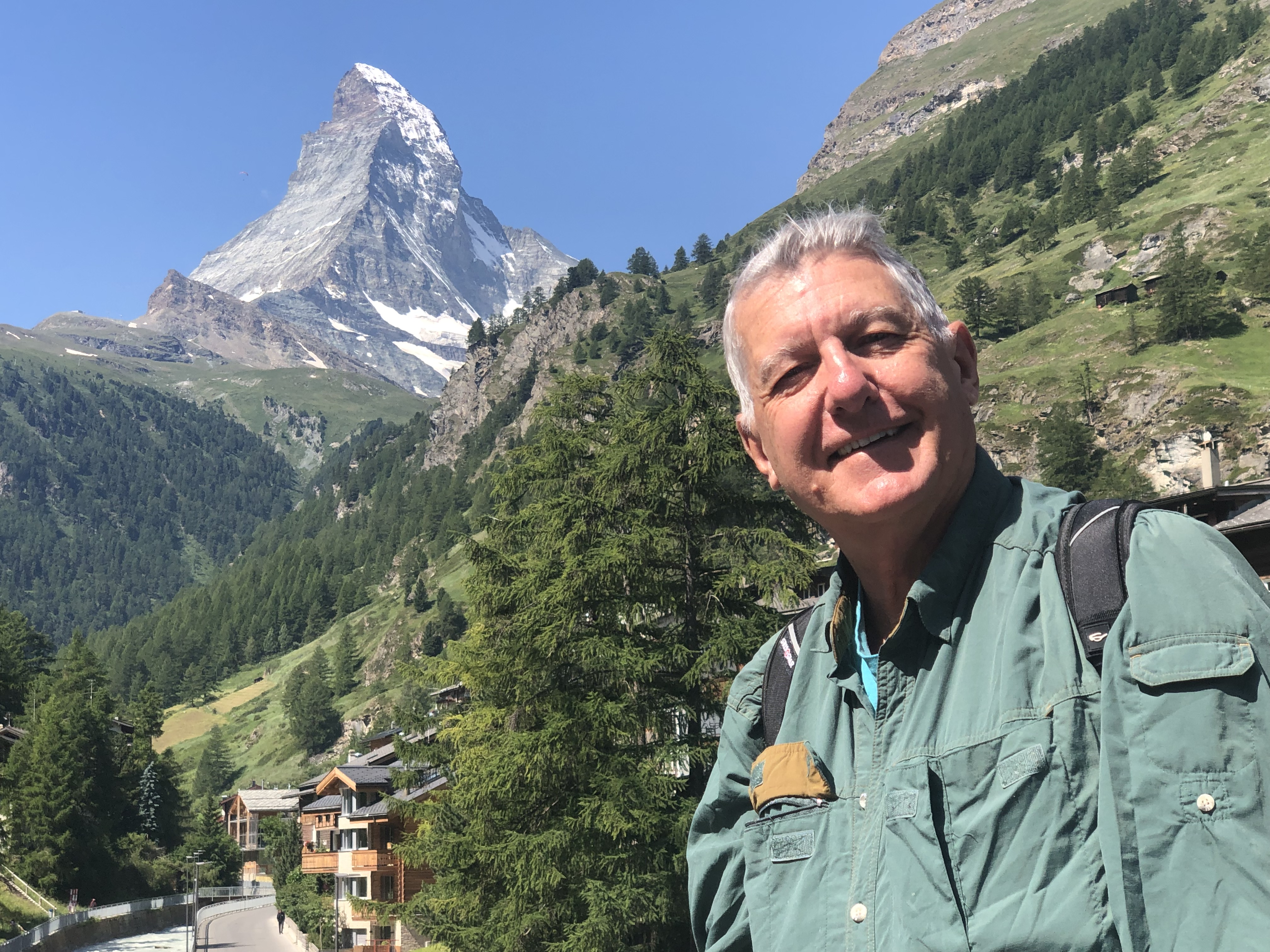 Precious Metals – Melting UP
*Gold now has a positive yield relative to the Euro and the yen for the first time in history*However, we have blasted up to the top end of the recent channel and risk is rising*China, Russia, and Iran have been dominating purchases looking to evade US economic sanctions*Physical gold market can’t handle high prices, with India and China cutting imports sharply*Bottom Line: buy a bigger dip ingold and precious metals
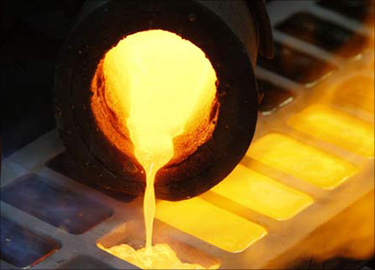 Gold (GLD)- New 5 Year Highs
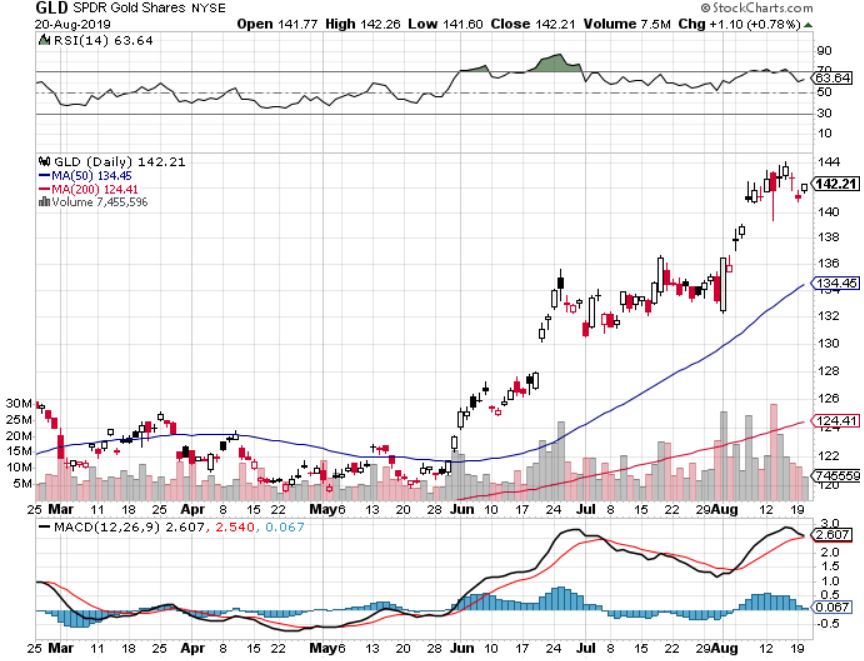 Market Vectors Gold Miners ETF- (GDX) – Yikes!
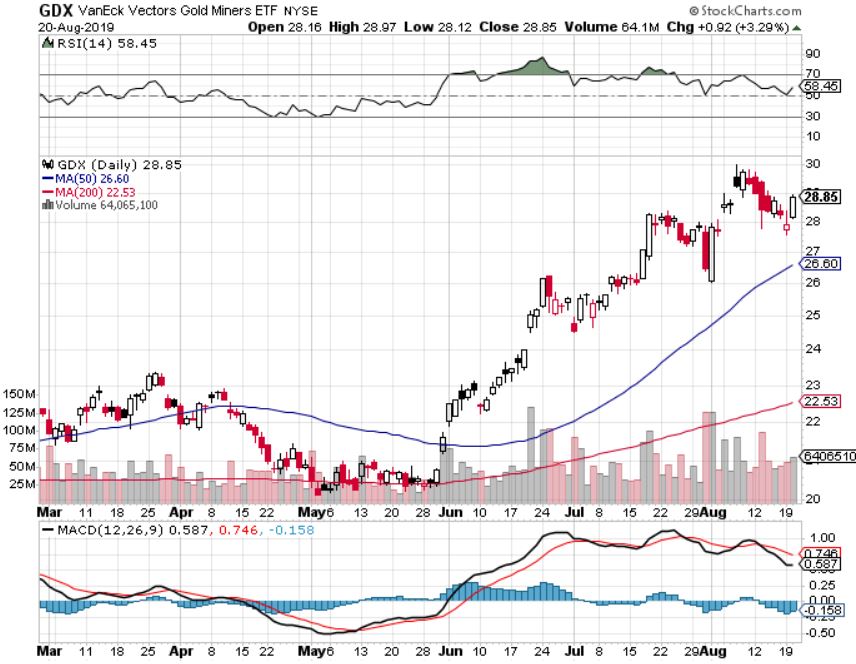 Barrick Gold (GOLD)
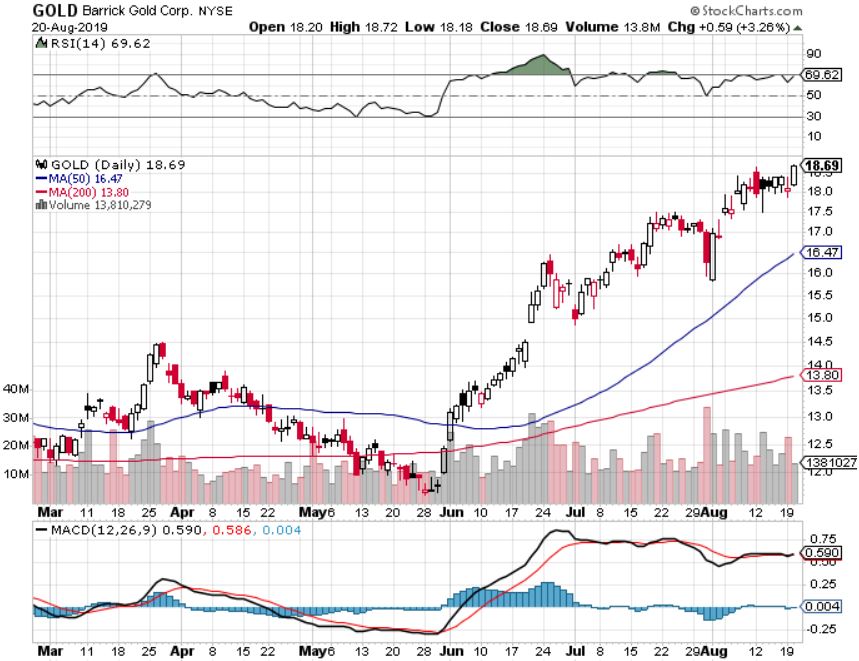 Newmont Mining- (NEM)-
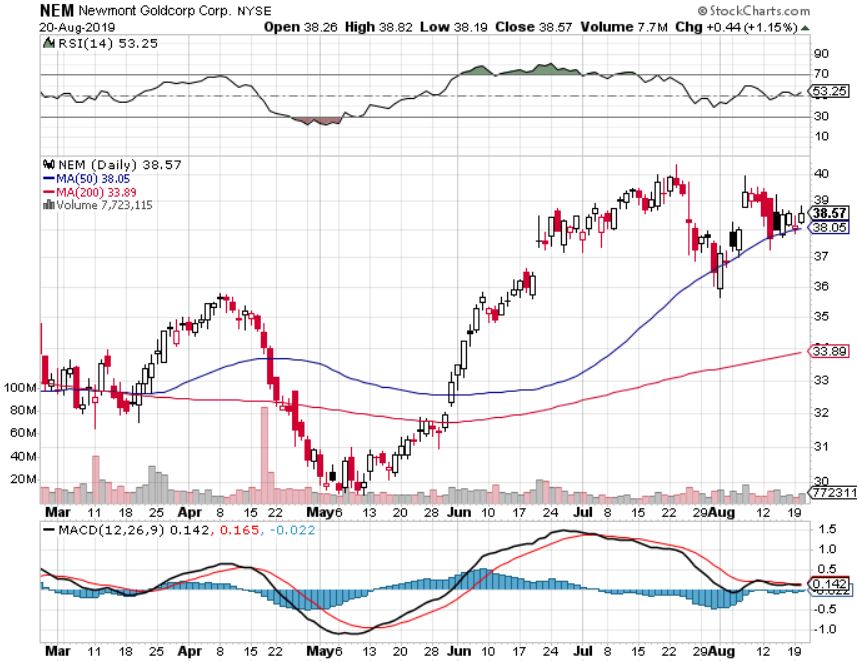 Palladium - (PALL)-
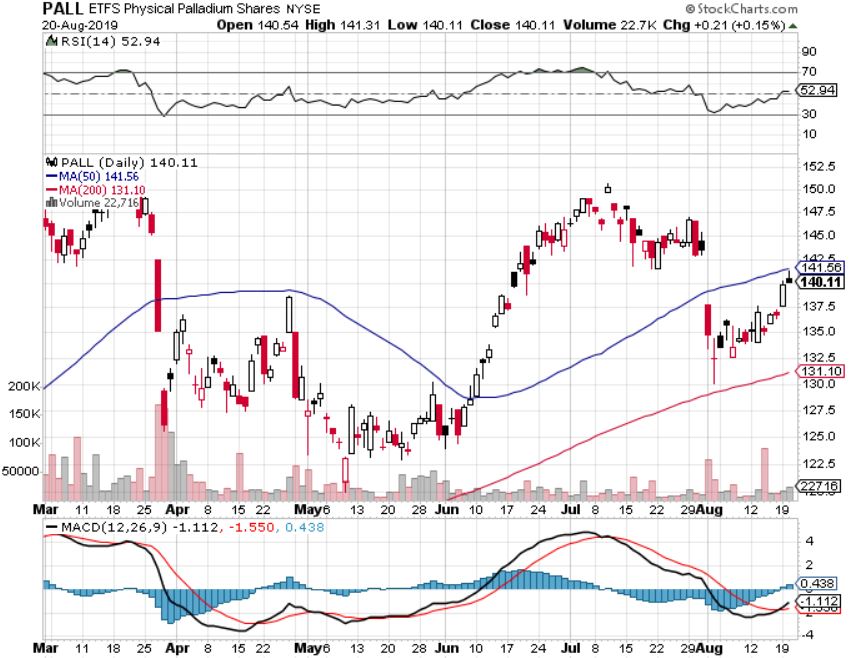 Copper (COPX)-CollapseTrade War Disaster
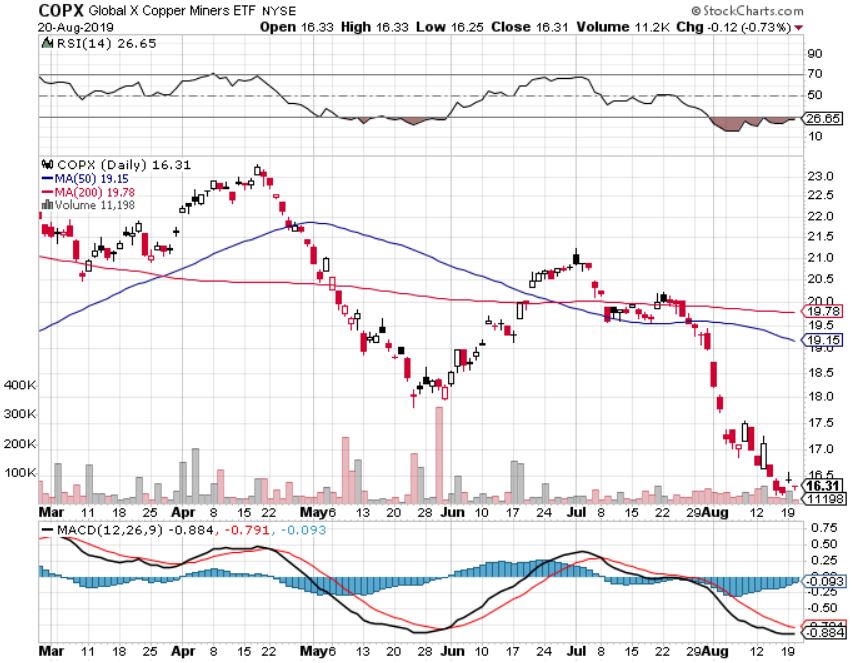 Freeport McMoRan (FCX)-World’s Largest Copper Producertook profits on long 4/$10-$11 call spreadtook profits on short 4/$114 calls
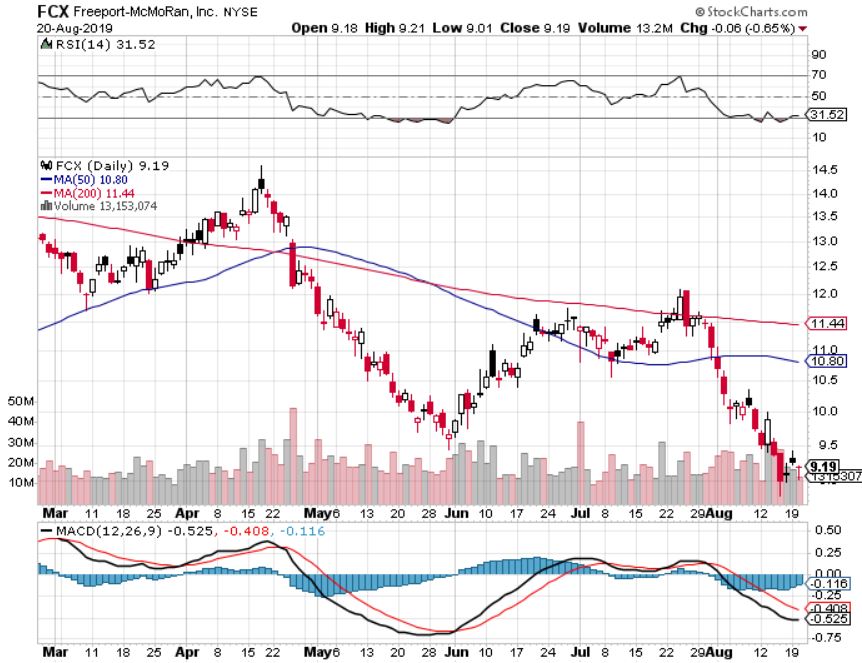 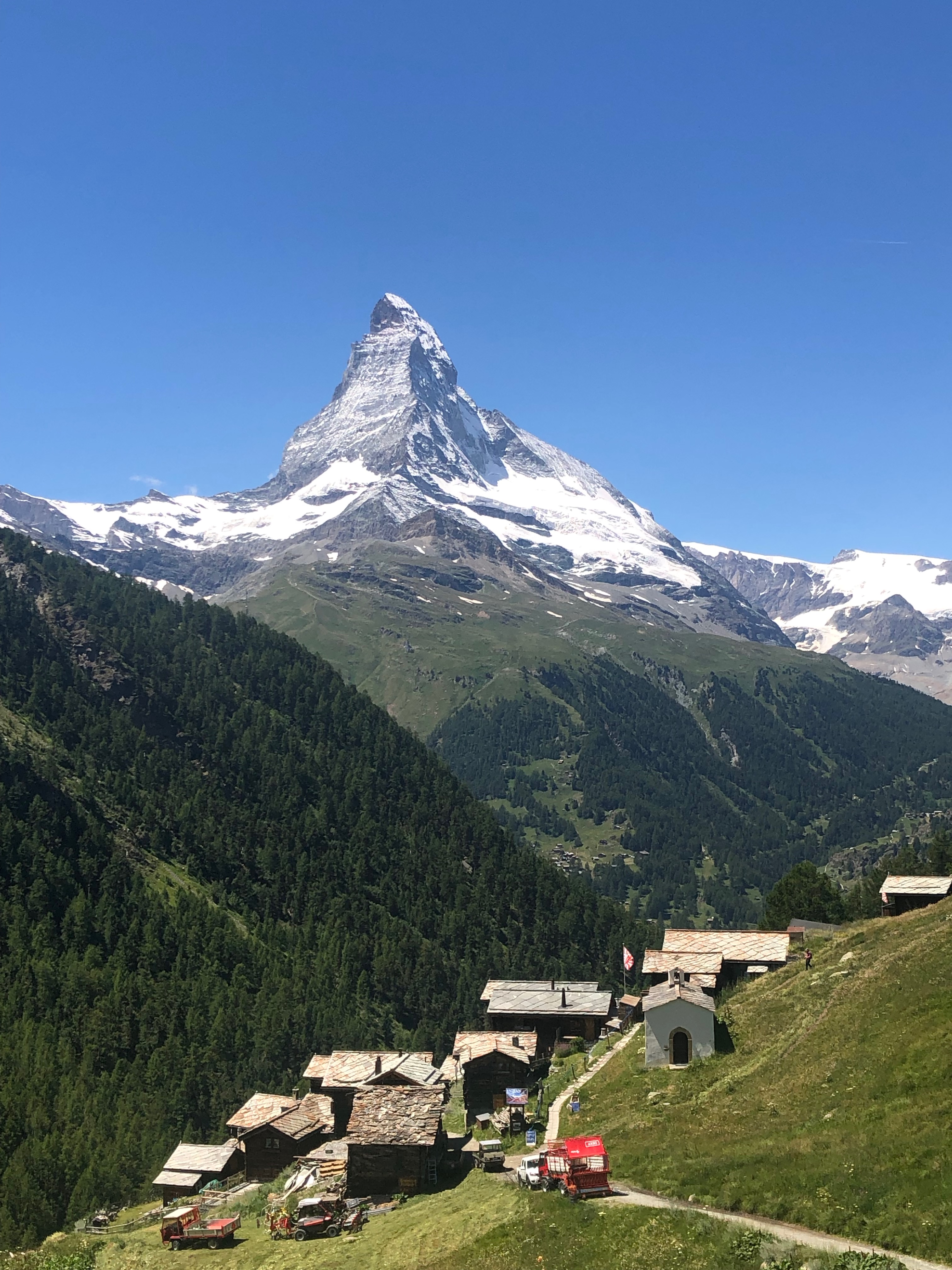 Real Estate – Still Weak
*July Housing Starts down 4% at 1.19 million*H1 Single Family Home Starts down 6%*August Builder Sentiment rises from 65 to 66 on lower rates, anything about 50 is positive, according to the NAHB*July Mortgage Applications for single family homes up 30%,30 year rates could drop to 2.0% at the end of this cycle,same as where they are in Europe now
*May S&P 500 Case-Shiller drops to a 3.4%,annual gain, the lowest gain in 6 1/2 years*Bottom Line: Stand aside for a tradebut buy for long term investment
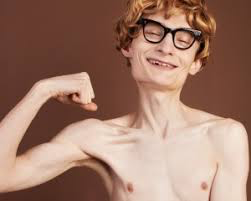 February Corelogic S&P Case Shiller Home Price IndexLas Vegas (6.4%), Phoenix (5.7%), and Tampa (5.1%) showing biggest gains
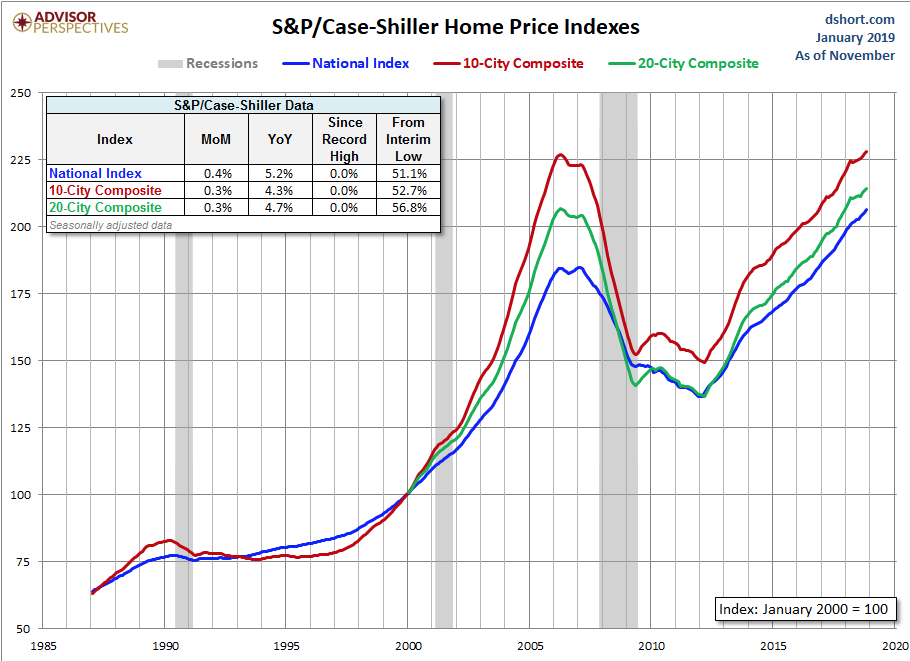 Tradingeconomics.com
Simon Property Group (SPG)-
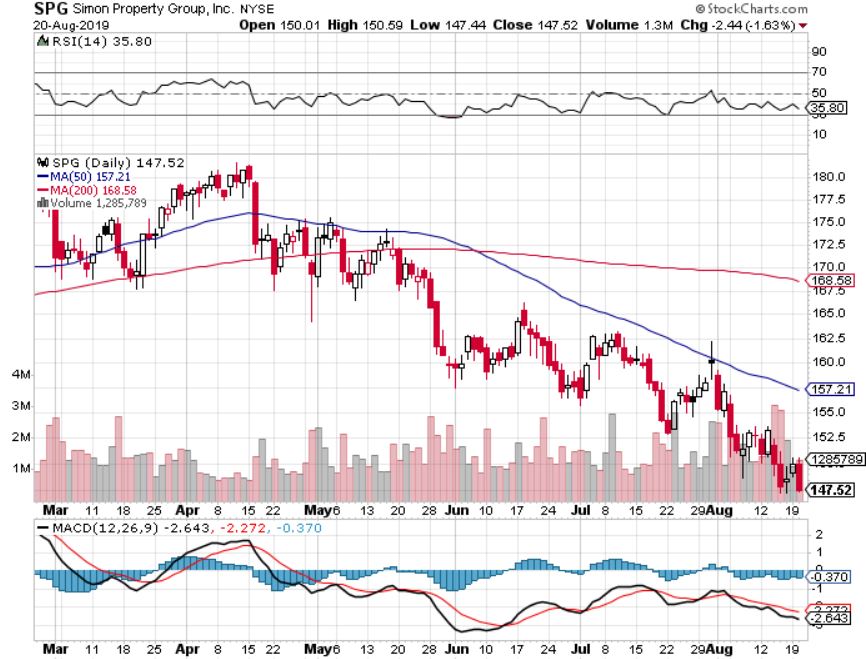 US Home Construction Index (ITB)(DHI), (LEN), (PHM), (TOL), (NVR)
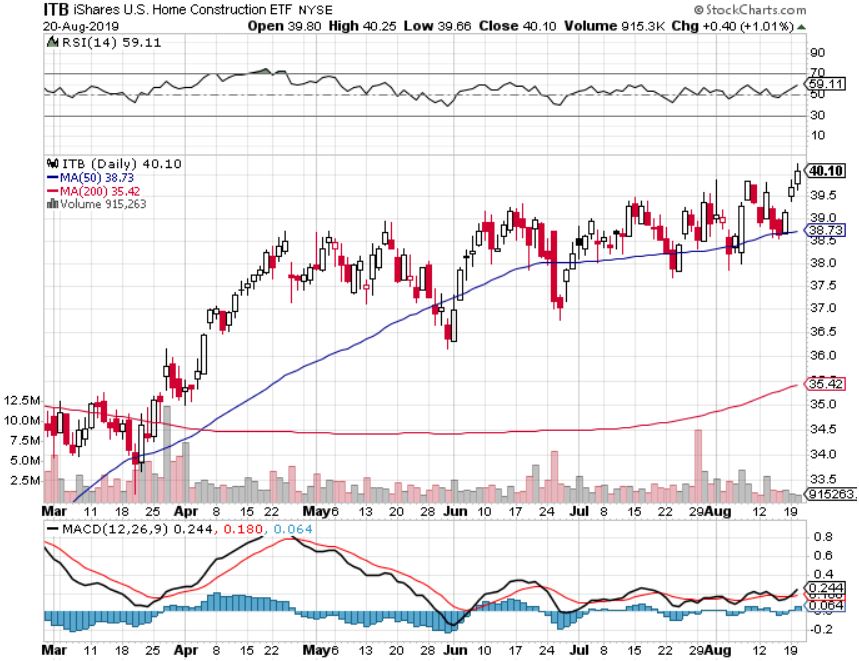 Trade Sheet-So What Do We Do About All This?
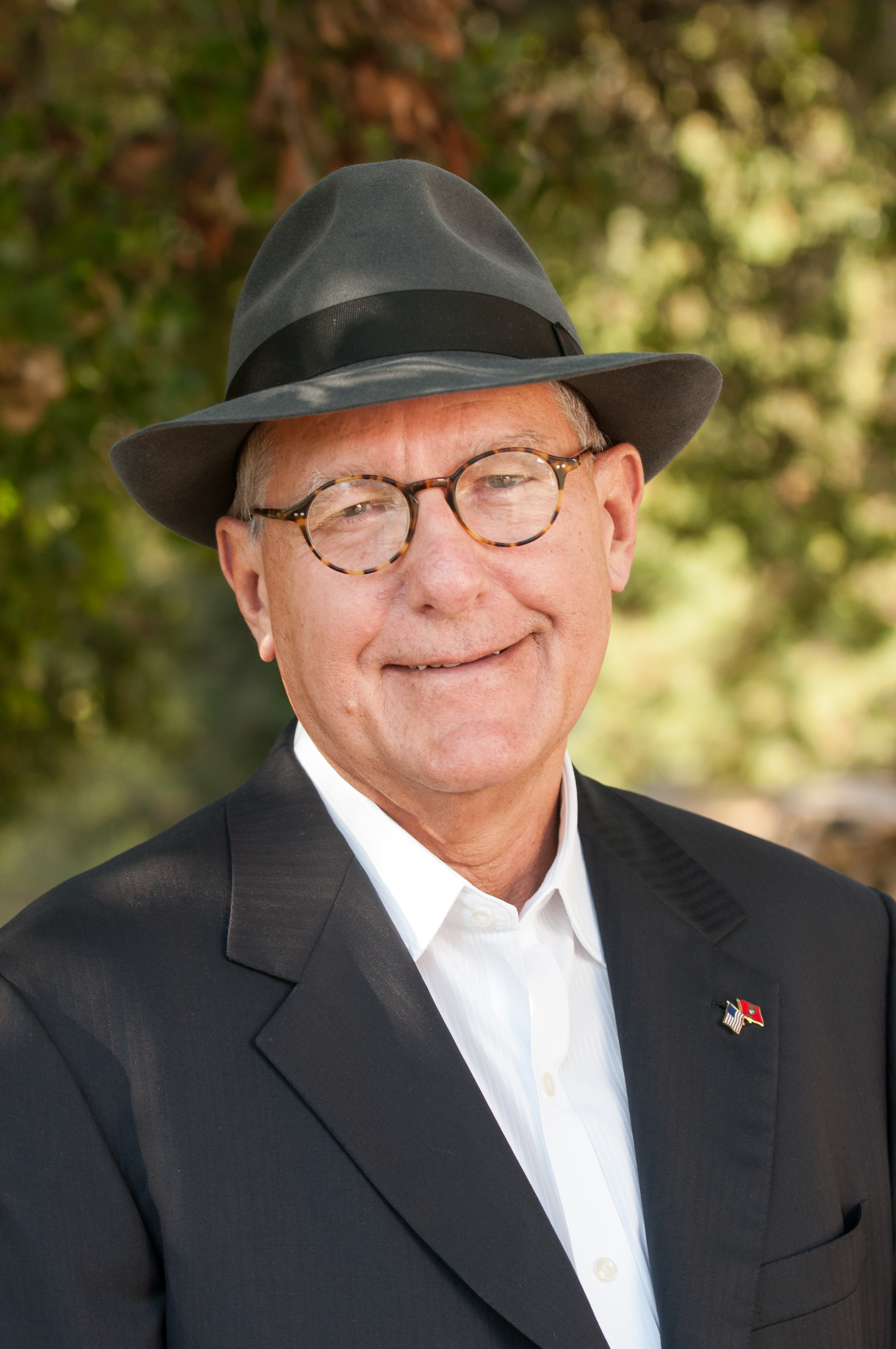 *Stocks-sell rallies*Bonds-buy dips*Commodities-stand aside*Currencies-sell US dollar again (FXA), (FXE)*Precious Metals – buy dips*Energy - avoid*Volatility-buy dips*Real estate-stand aside
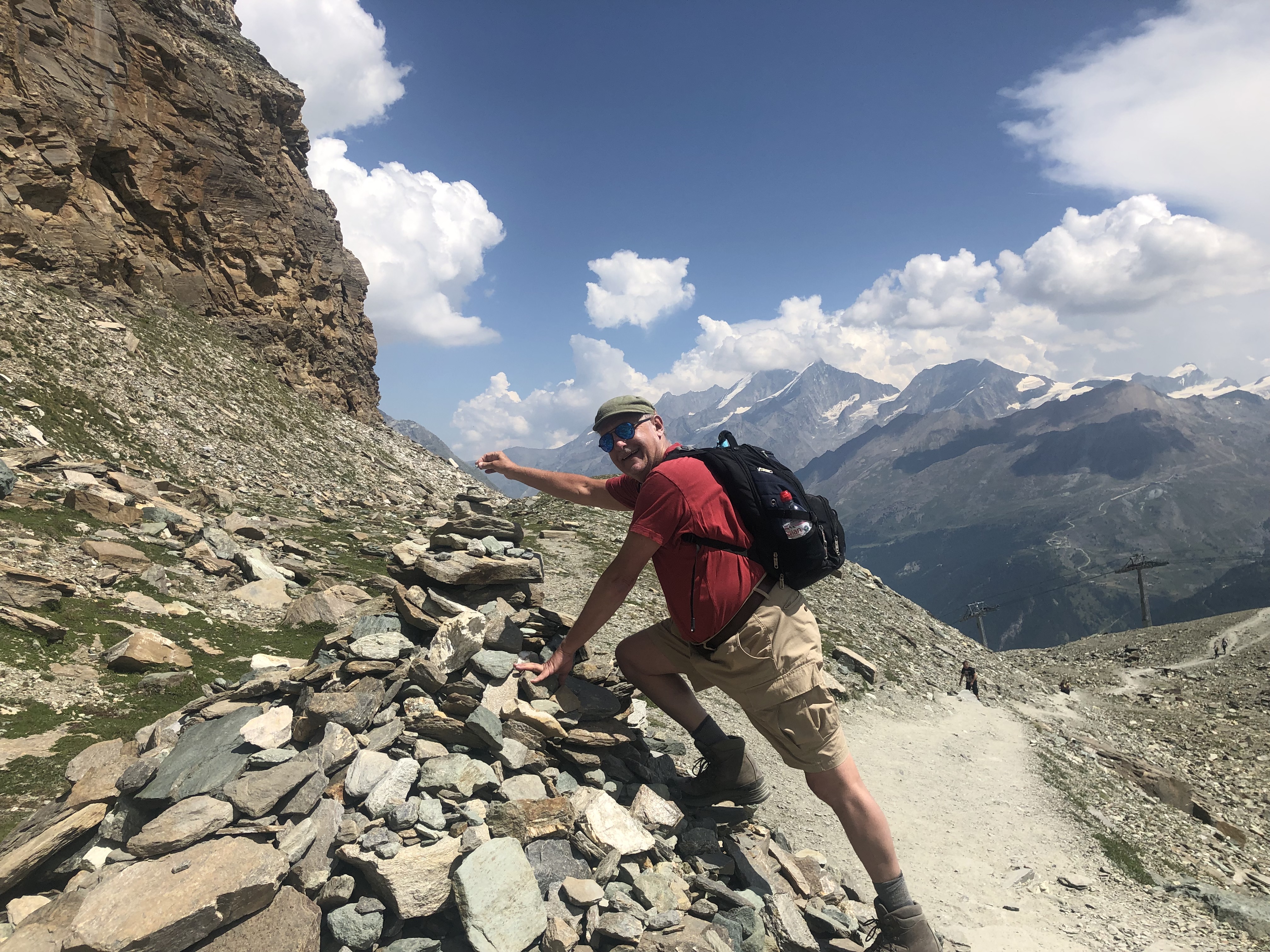 Next Strategy Webinar12:00 EST Wednesday, September 4,from Silicon Valley, CAemail me at support@madhedgefundtrader.com
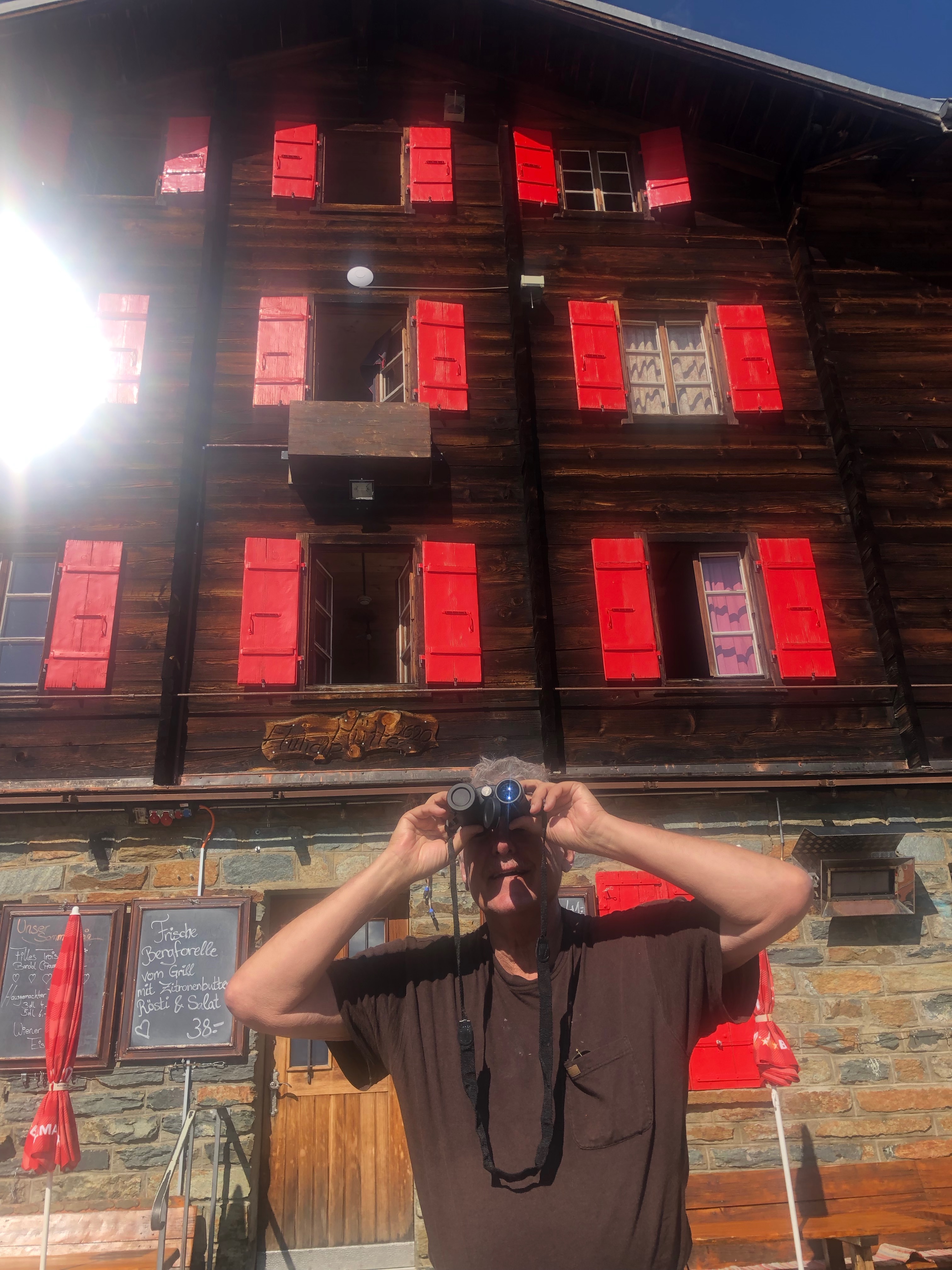 Good Luck and Good Trading!